Magnetic Resonance Imaging of Biopsy Proven Benign and Malignant Pulmonary Nodules.
Gokhan Kuyumcu, MD, Charles Hennemeyer M.D., Quinlan Carlson, Cheyenne Moffet, Diana Palacio M.D


University of Arizona 
Tucson Arizona
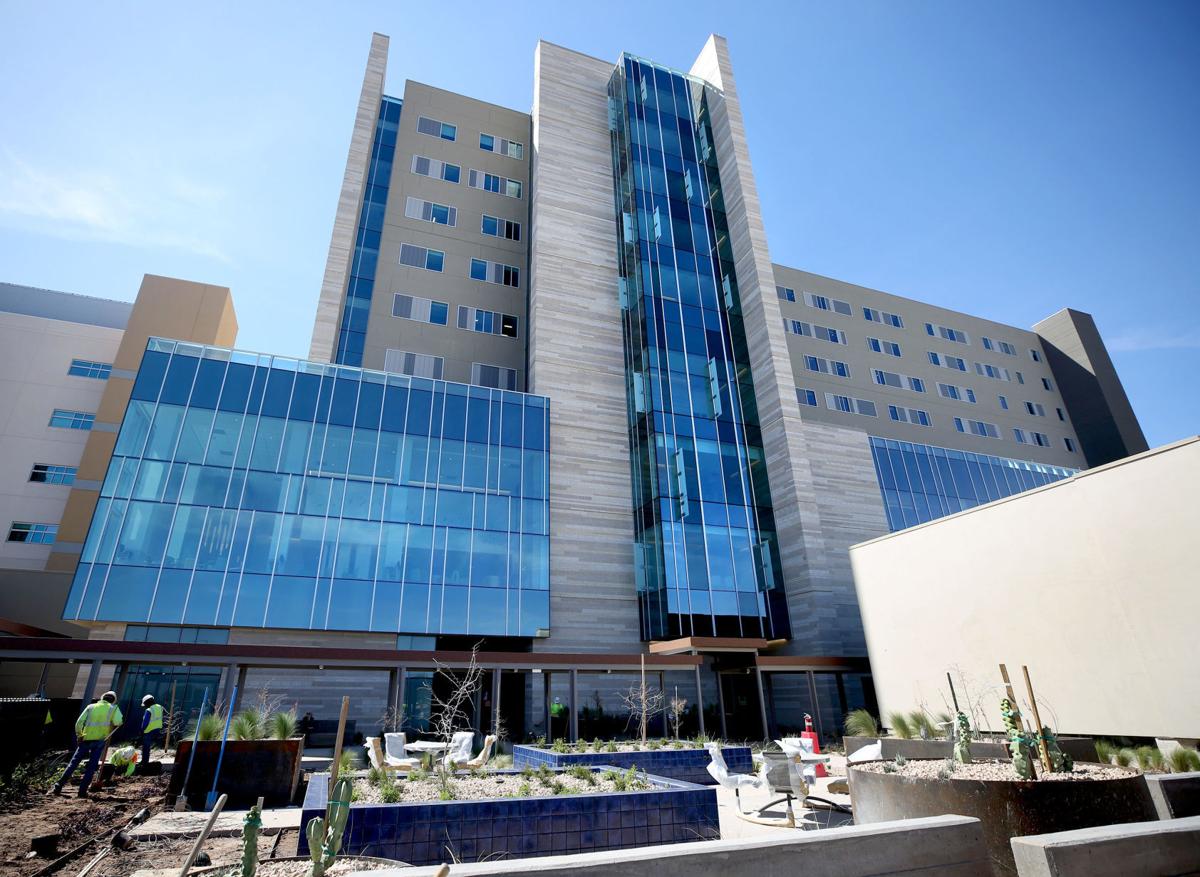 Disclosures
No Relevant Financial Disclosures.
Objective
Main Objective: Evaluate the signal characteristics of biopsy proven pulmonary nodules on MRI
Secondary objective: Determine sensitivity and specifity of different sequences in determining malignant potential of pulmonary nodules.
Materials and Methods
2360 patients who underwent lung nodule biopsy from 1/2014 to 1/2019

184 =>> MRI of the chest or abdomen (if the biopsied nodule was visible) and
biopsy results available.

136 patients => T1, T2 and normalized T1 and T2 values 

127=>> Diffusion sequence available
Statistical Method
Correlation (Spearman rho) analyses were performed.  All predictors that exhibited moderate correlation (p<0.1) were included in a multivariable logistic regression model with stepwise selection of predictors and with pathology as the outcome.  

Effects associated with p<0.05 were considered statistically significant.  

A multivariable logistic regression model with Firth’s bias correction was used to construct the receiver operating characteristic (ROC) curve, from which the area under the curve (AUC) along with the 95% Wald’s confidence limits (CL) were obtained.  

Hosmer-Lemeshow goodness of fit tests were performed.
Results
Median age: 64 (47-72.5) years

Median size: 1.8 (1.2-2.2) cm
Results
Diffusion restriction was positively correlated with malignancy:  rho=-0.341; p<0.001

Nodule-to-muscle ratio of the delayed phase T1 VIBE was positively correlated with malignancy: rho=0.257; p=0.012

Nodule-to-muscle ratio of T2 SPAIR and T1 VIBE – precontrast were marginally correlated with malignancy: rho=0.161; p=0.067, rho=0.148; p=0.089 respectively
Multivariate Regression Model
A multivariable logistic regression model with stepwise selection identified:

Diffusion (p=0.011),
 
2. Nodule-to-muscle ratio of precontrast T1 VIBE (p=0.01)
 

3. Nodule-to-muscle ratio of T2 SPAIR (p=0.051) as predictors of malignancy.
ROC Curves for MCR Model
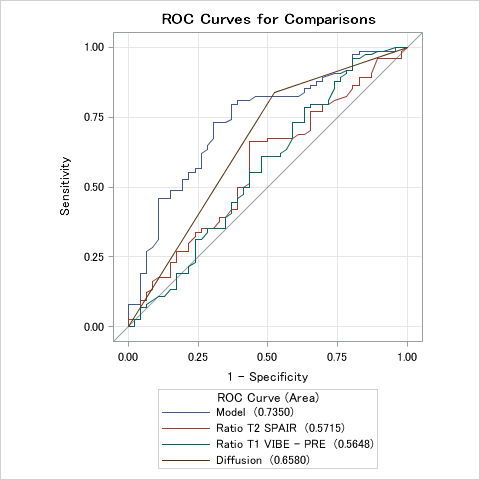 Case 1
46 years old male, weight loss, muscle weakness. Left upper pulmonary nodules noted on Chest X-ray.
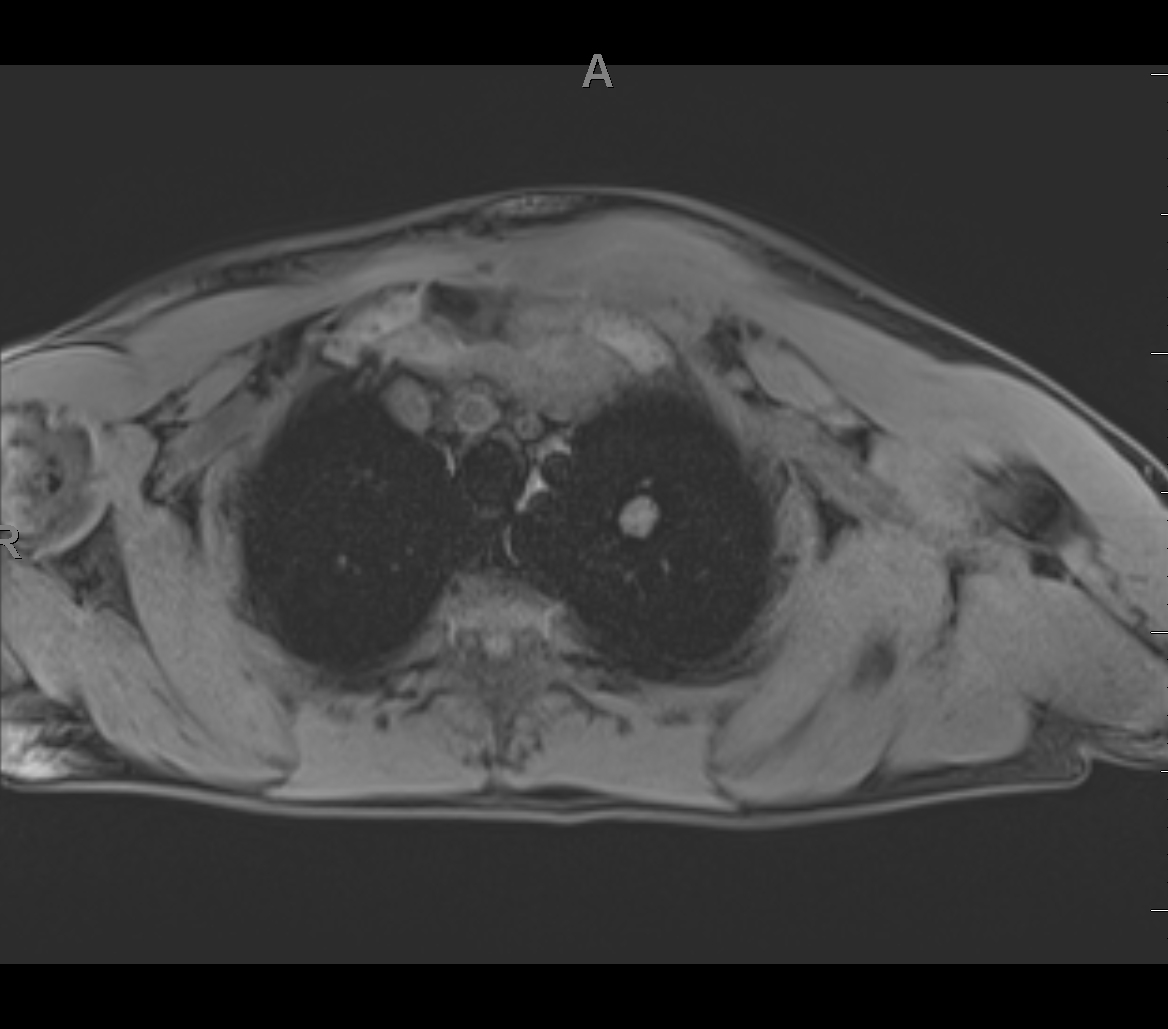 T1 FatSat
T2
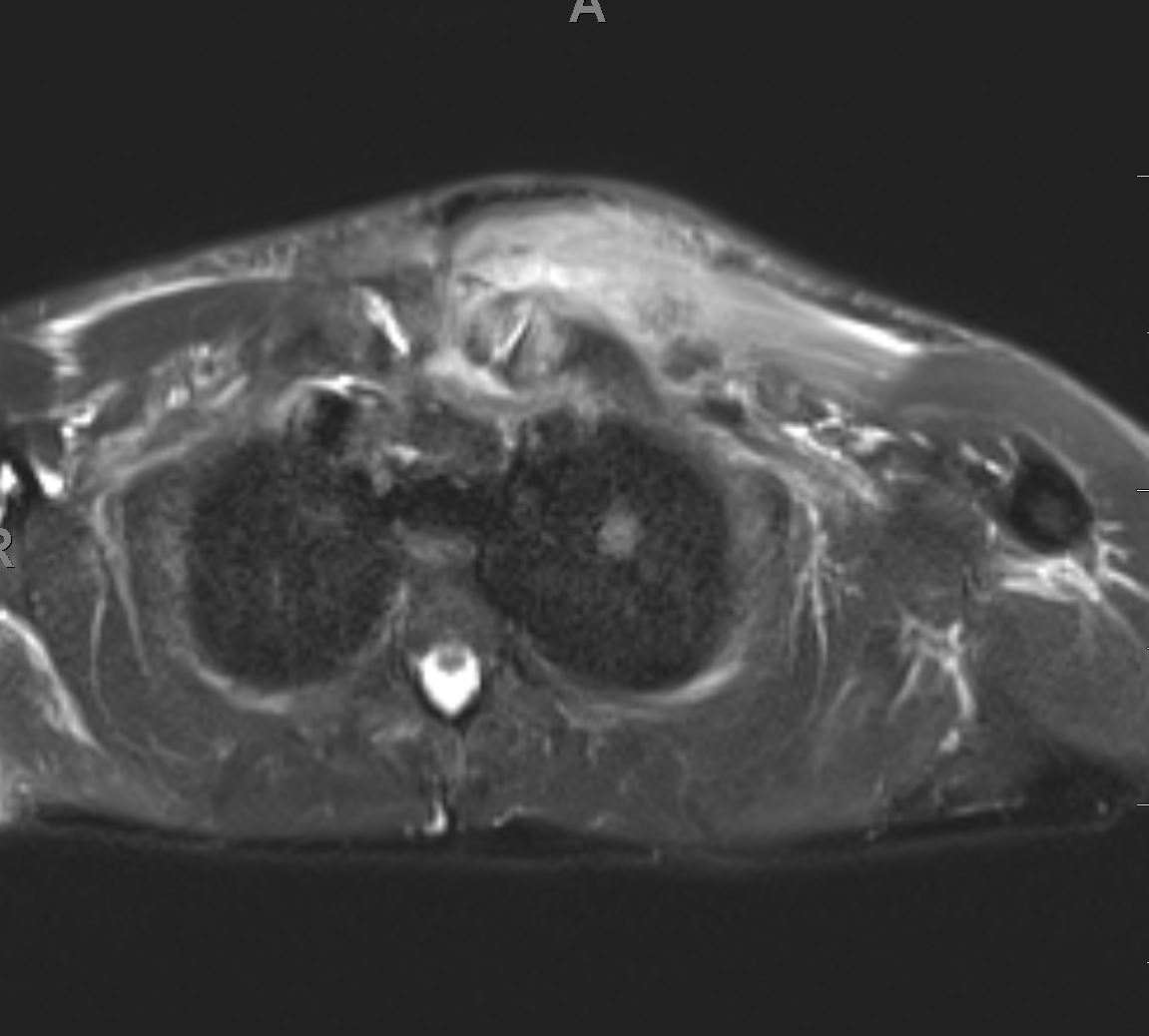 SPAIR
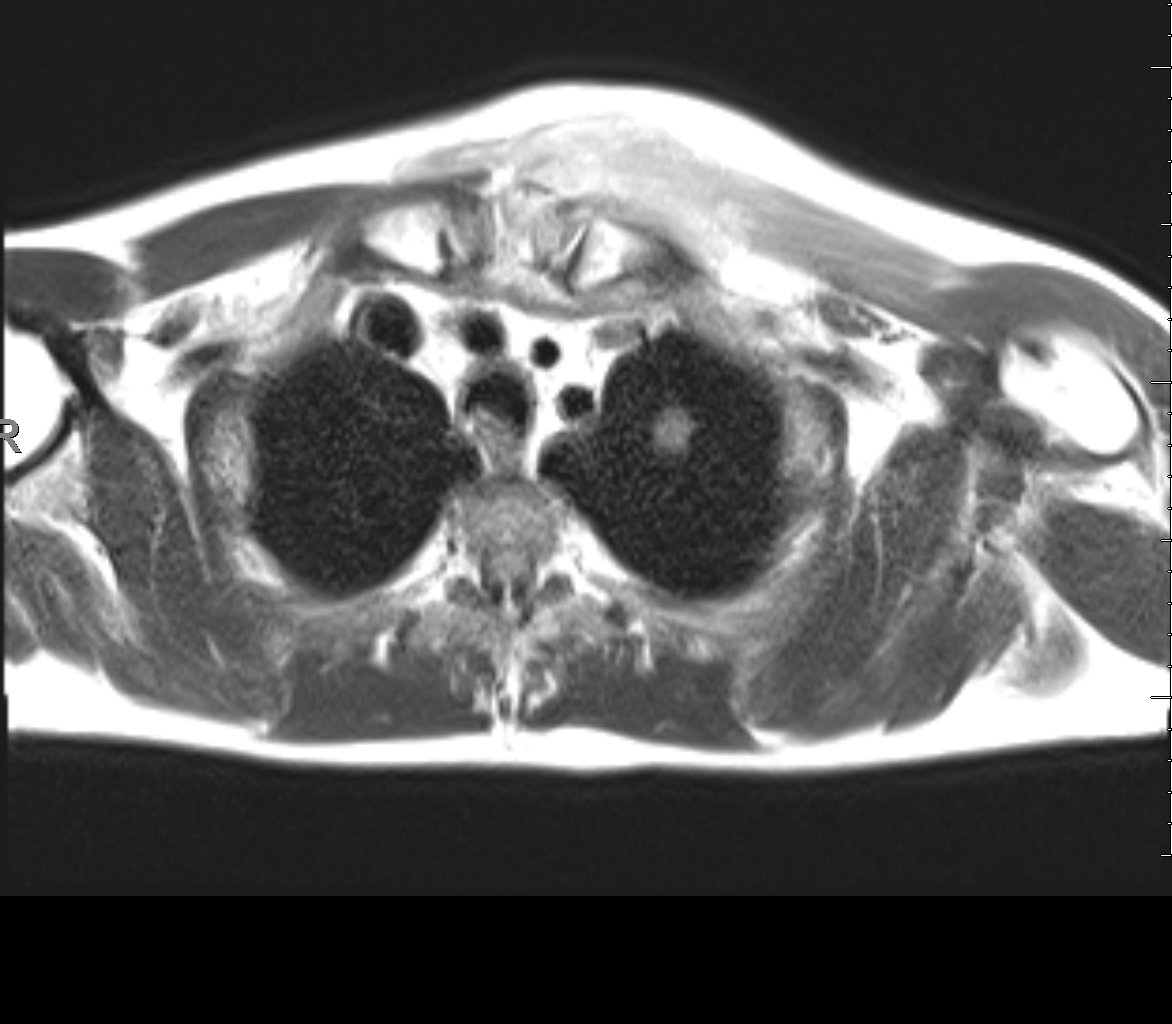 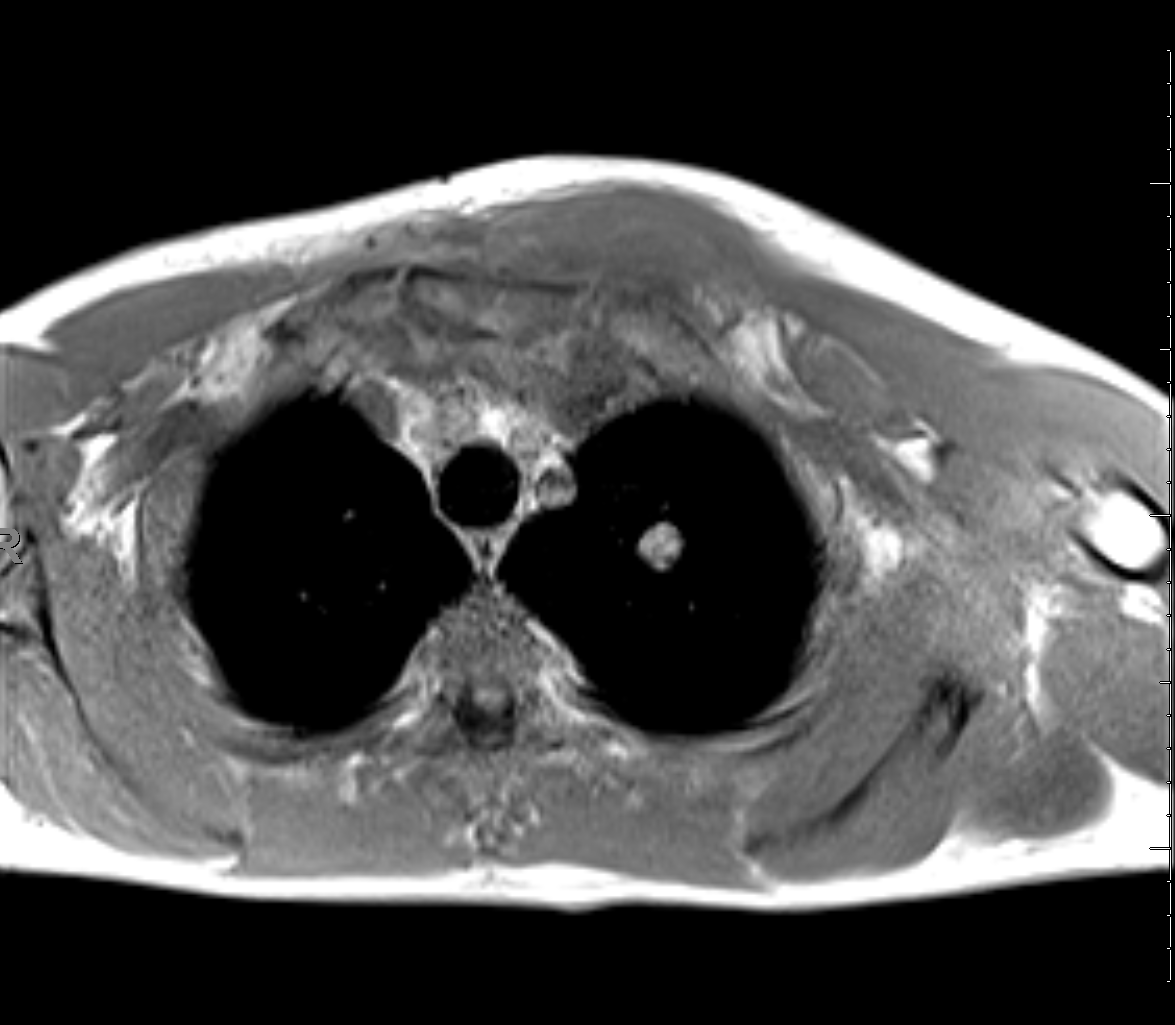 T1
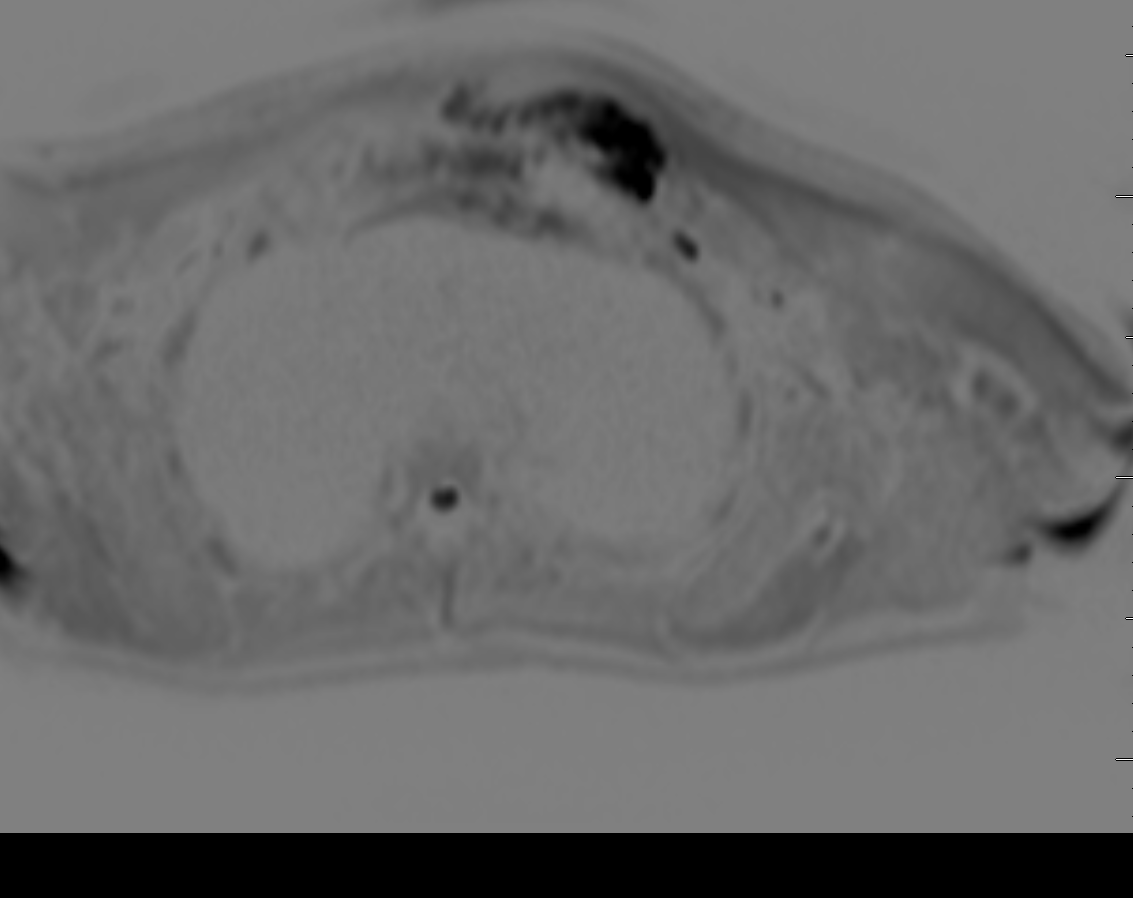 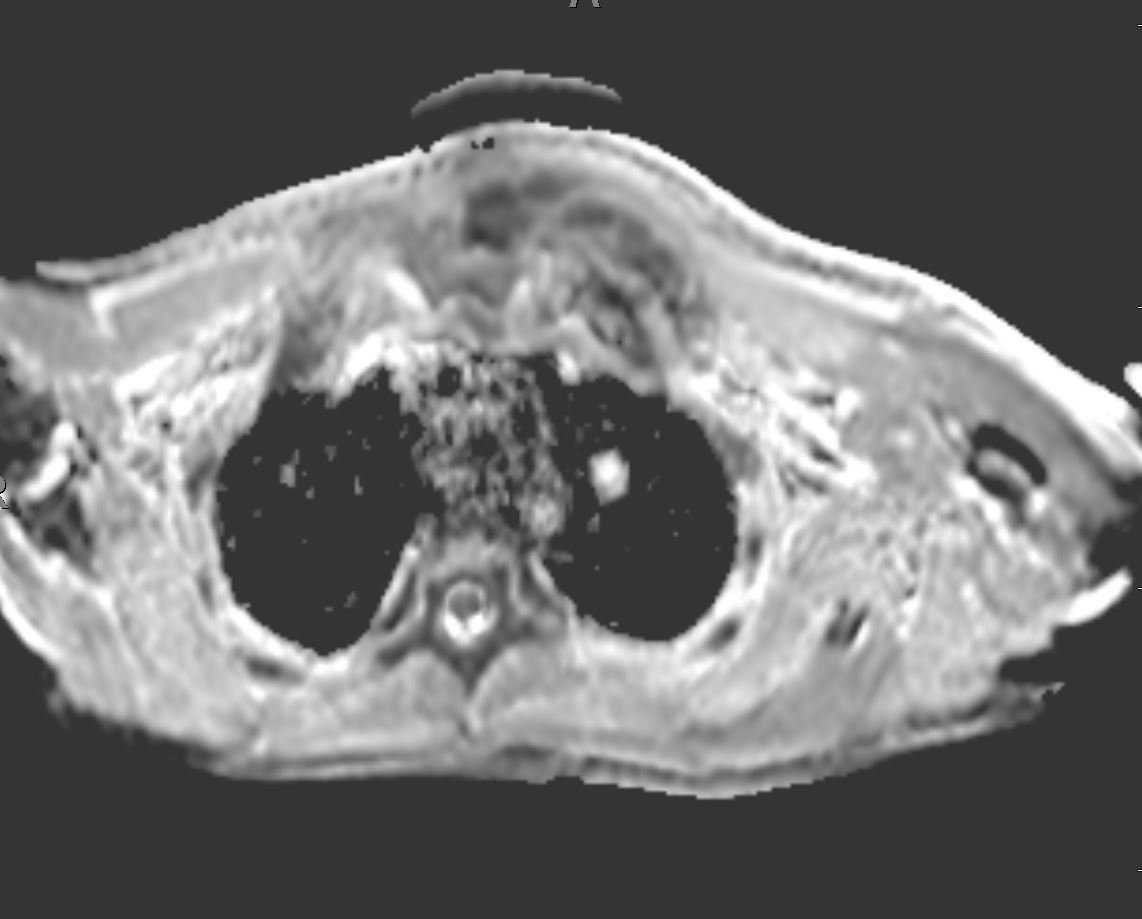 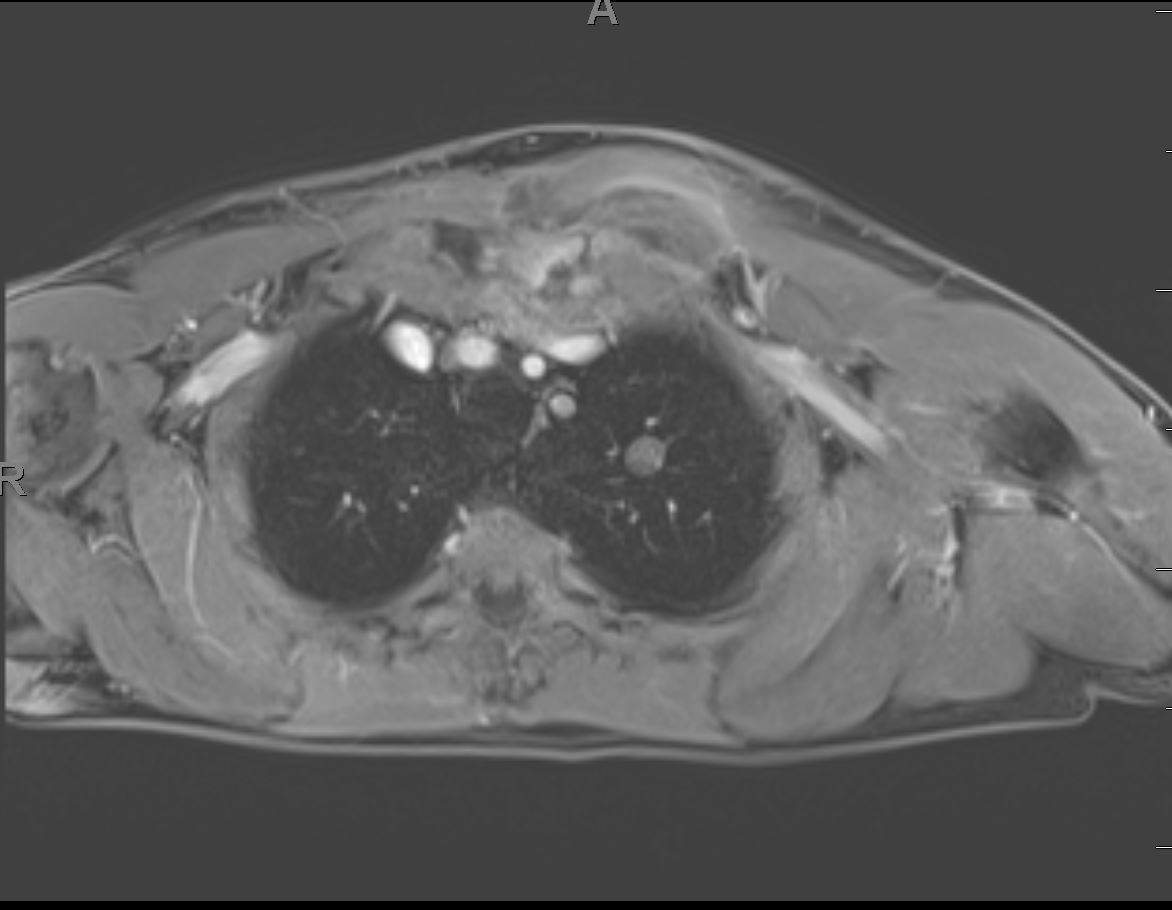 ADC
Diffusion
T1 Post
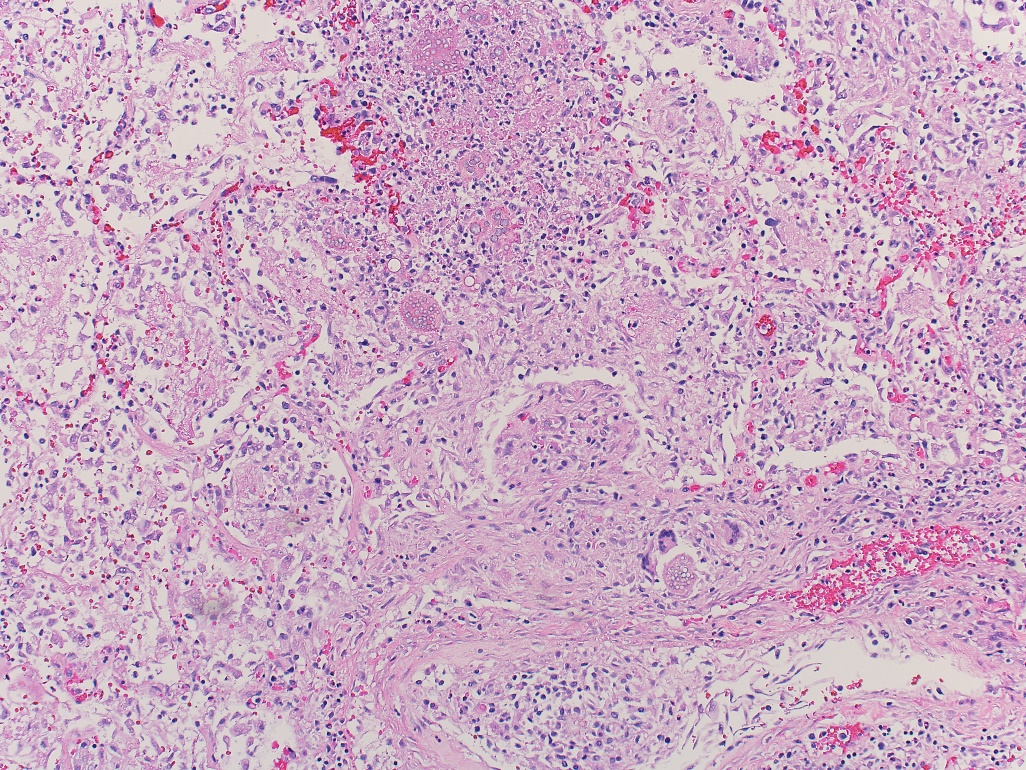 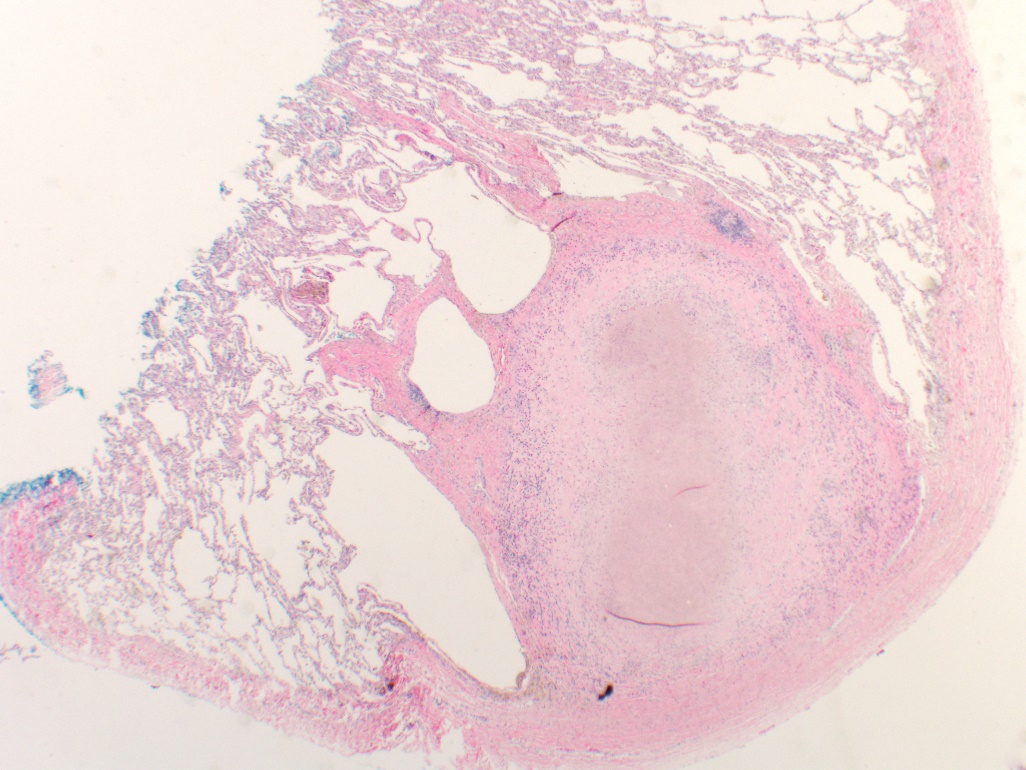 20x
100x
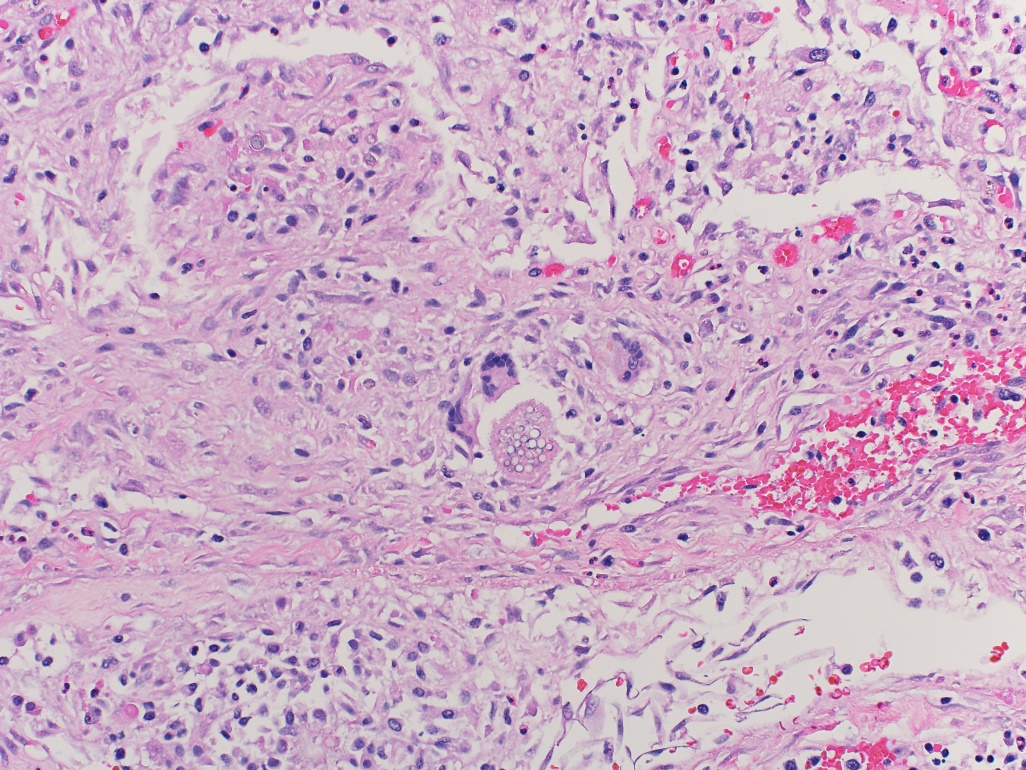 200x
Result: Cocci infection

Radiology: Right upper lobe nodule showing Left upper lobe nodule with intrinsic T1 hyperintensity, T2 hypointensity, no significant contrast enhancement, or diffusion restriction. 

Pathology: A solid, well-circumscribed, subpleural granuloma with central necrosis typical of pulmonary coccidioidomycosis. At higher magnification, the mature organism can be identified as a large spherule, ranging in size from 30-100 μm, filled with numerous small endospores. This spherule is associated with several multi-nucleated giant cells.”
Case 2
62 years old male with right sided nephrectomy, Abdominal MRI for follow up
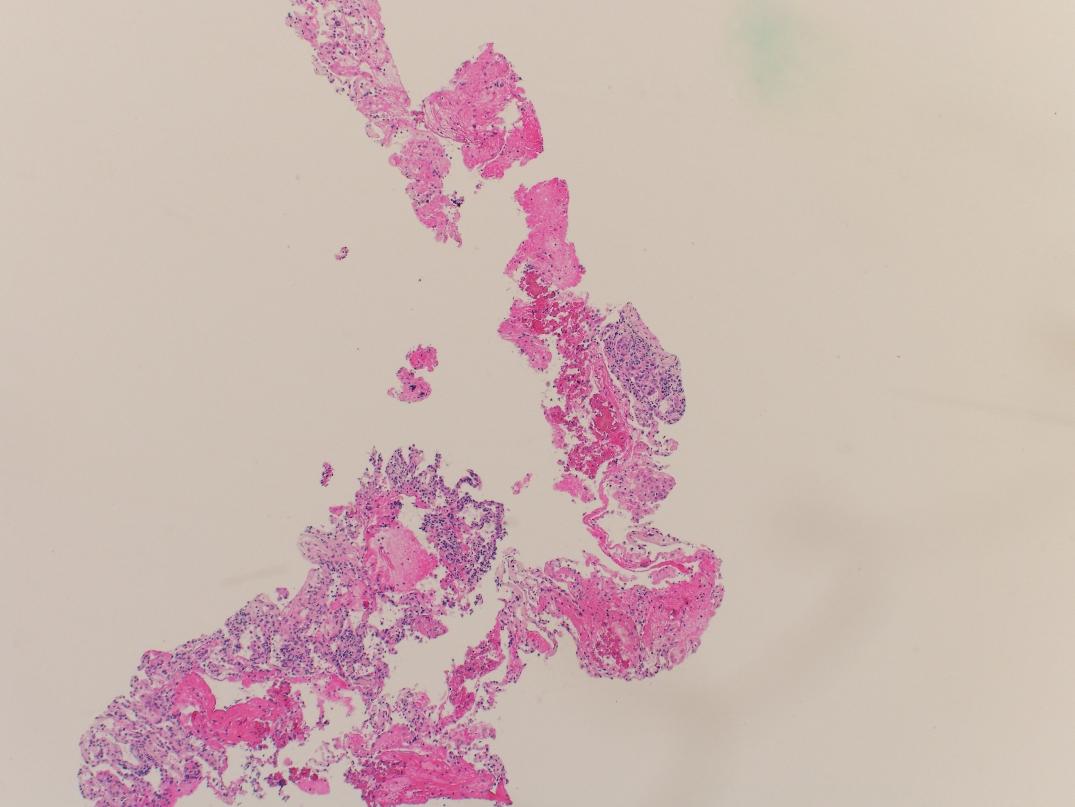 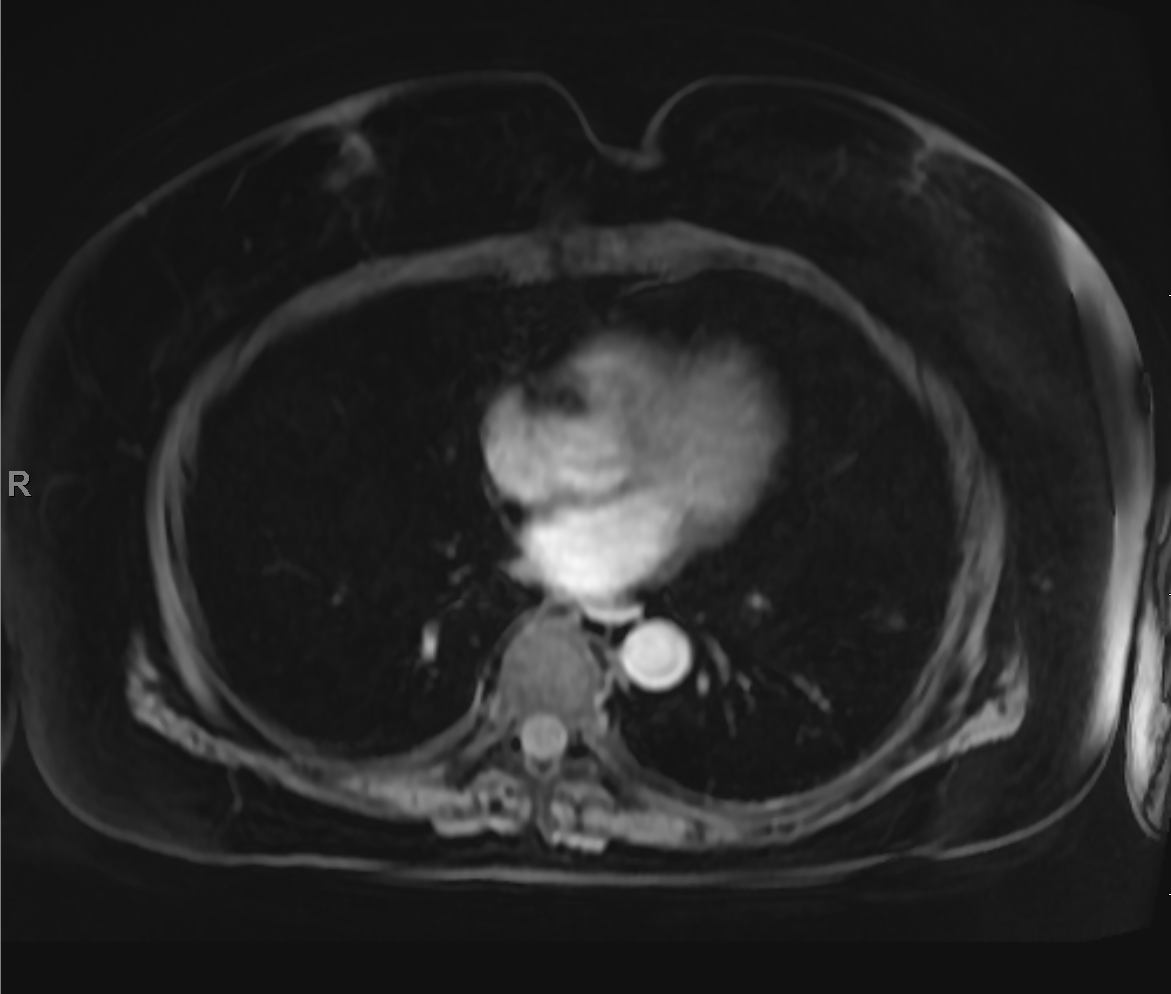 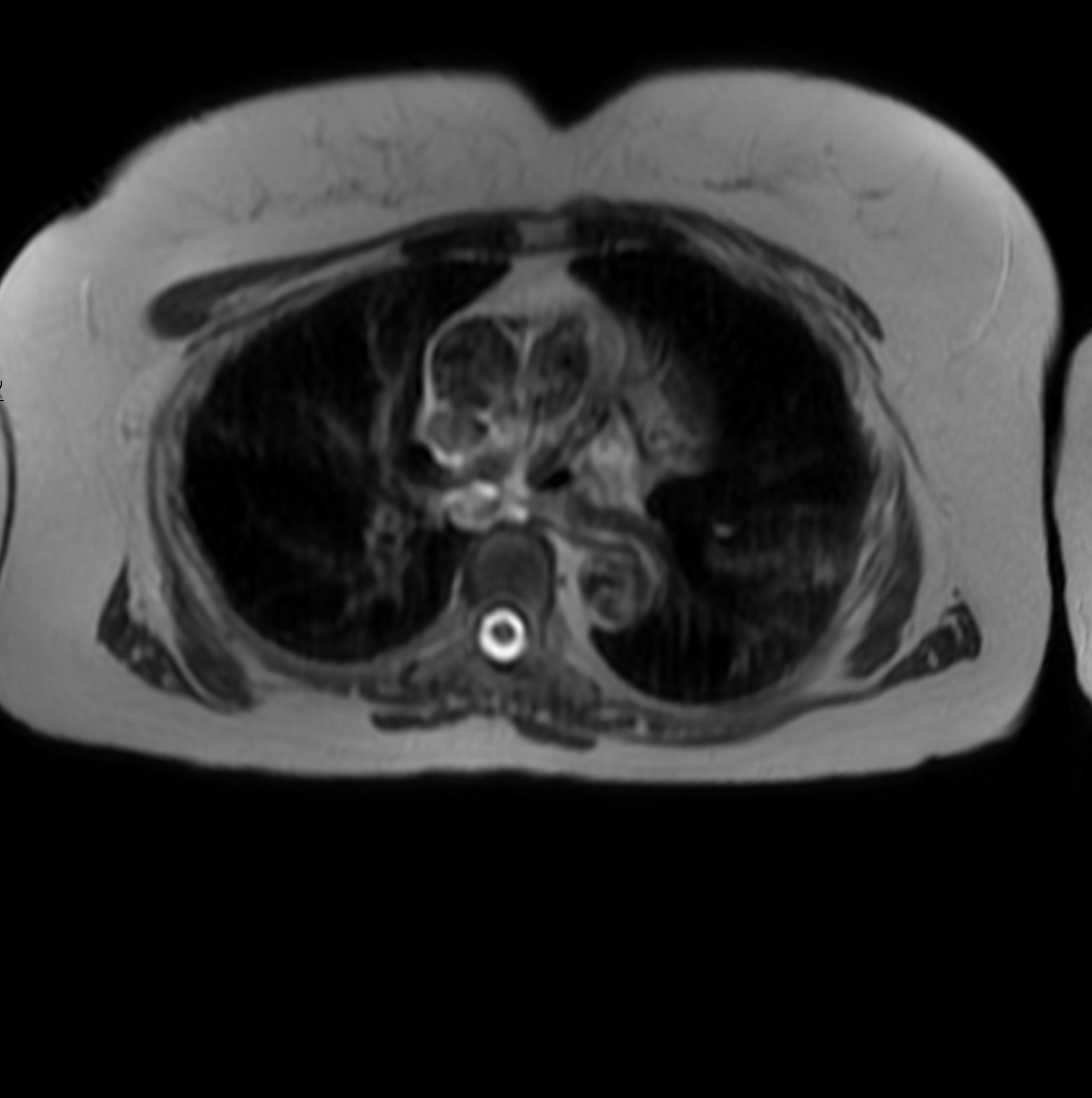 T2
20x
Arterial
o
o
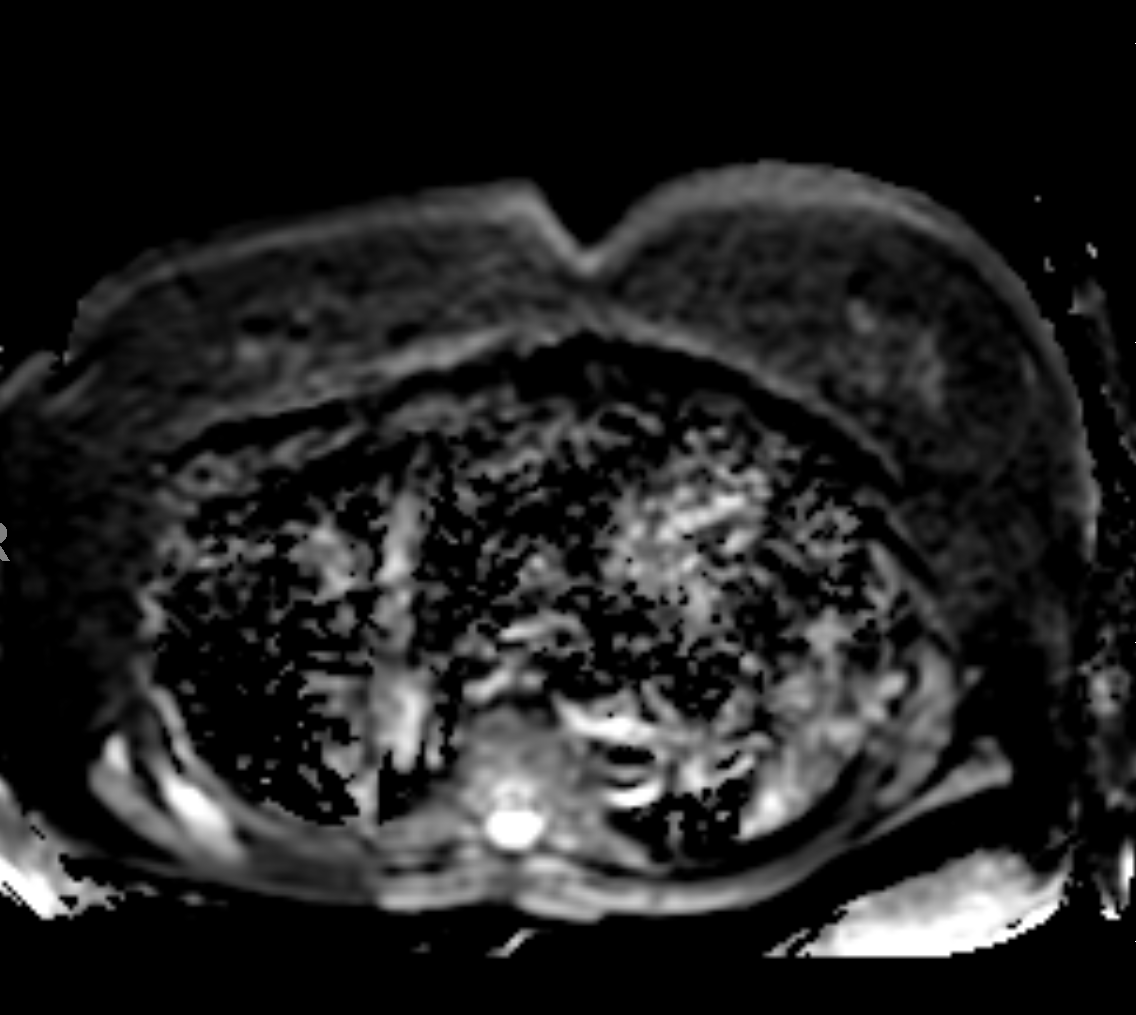 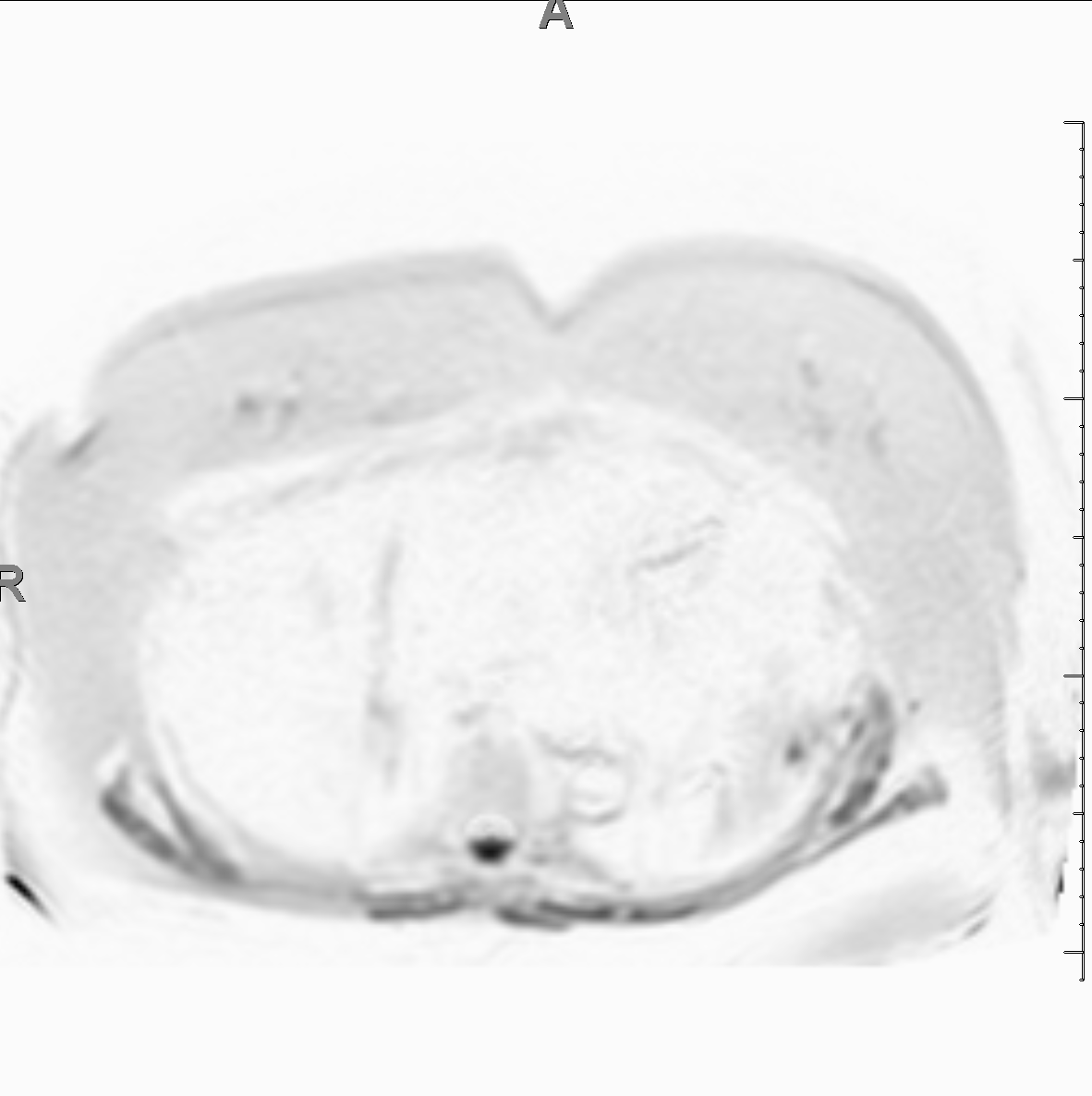 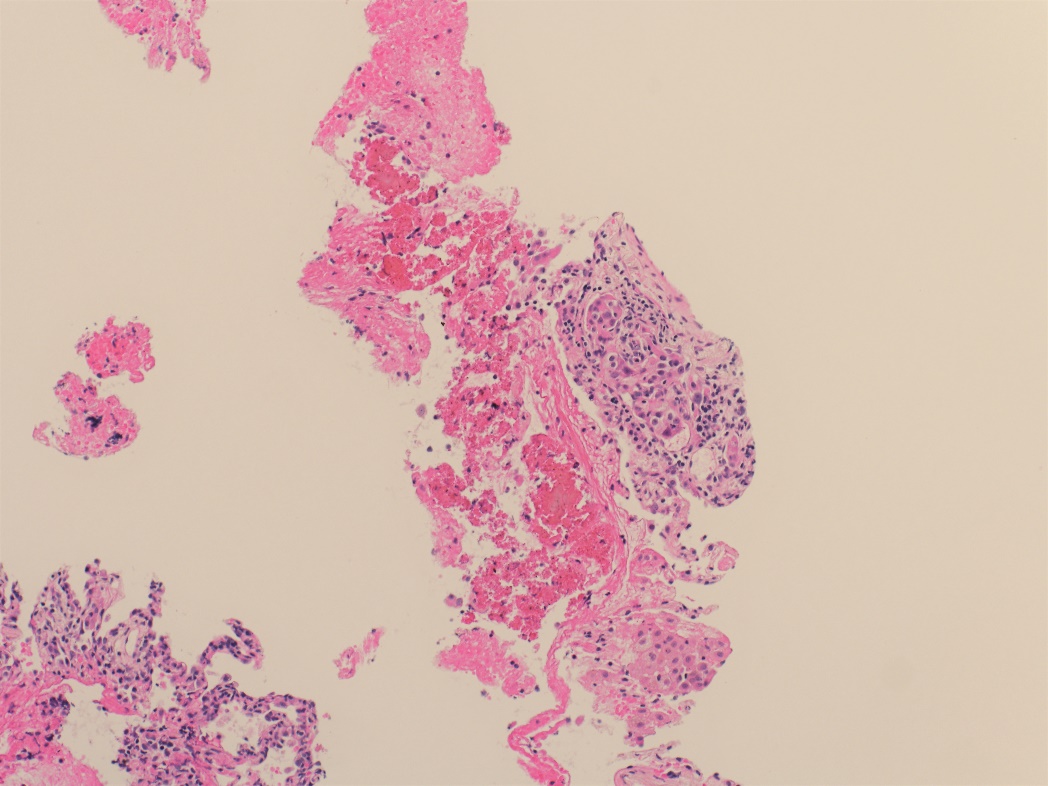 Diffusion
ADC
200x
o
o
Results: Metastatic renal cell carcinoma.

Radiology Images: Left lower lobe nodule with T2 hyperintensity, post contrast enhancement,  and diffusion restriction. 


Pathology Images: Left lower lobe biopsy shows renal cell carcinoma metastasis with a focus of atypical, poorly differentiated cells with focal clear cell features and prominent nucleoli on higher magnification.
Case 3
64 years old female with shortness of breath, clinical concern for PE
T2
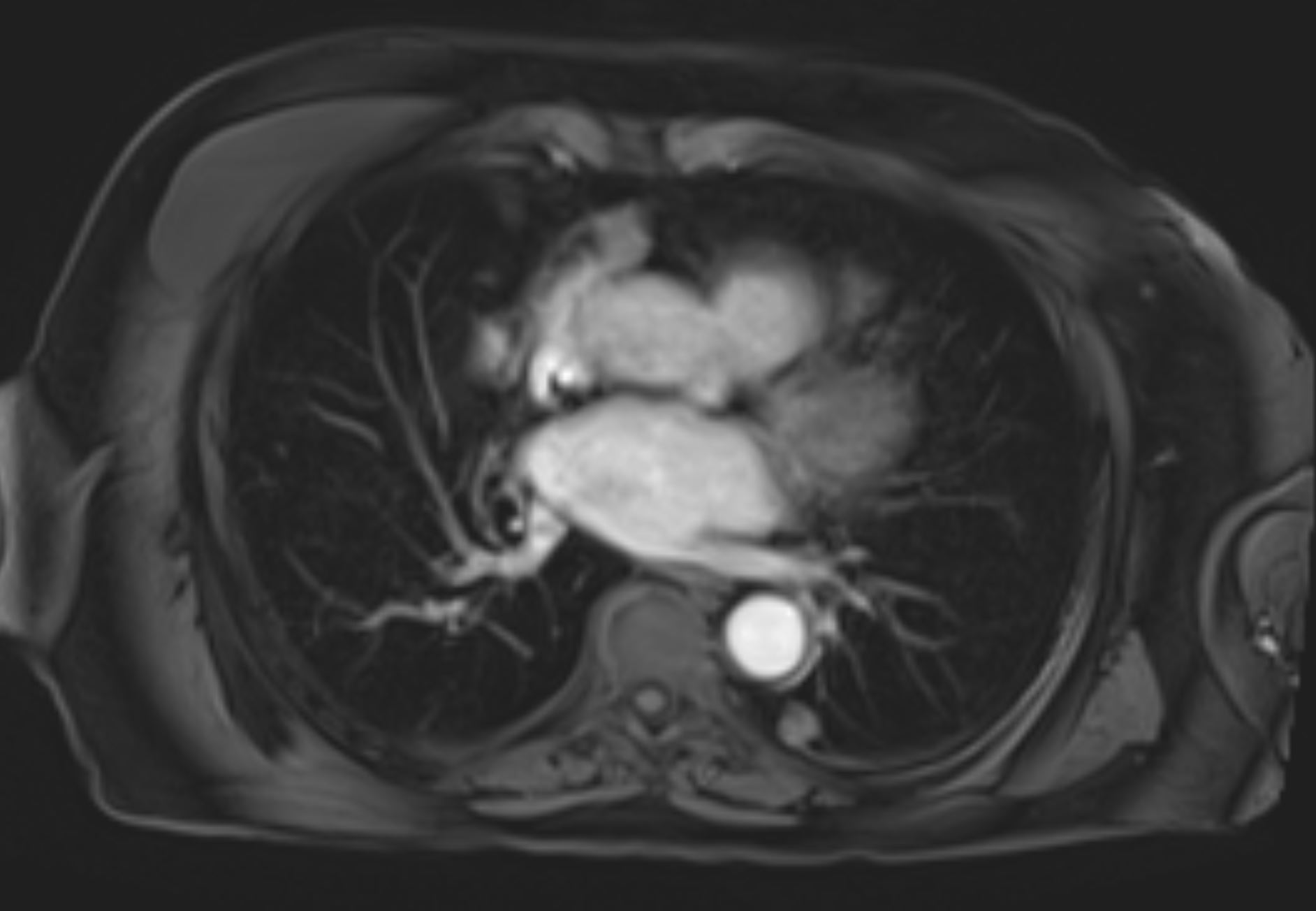 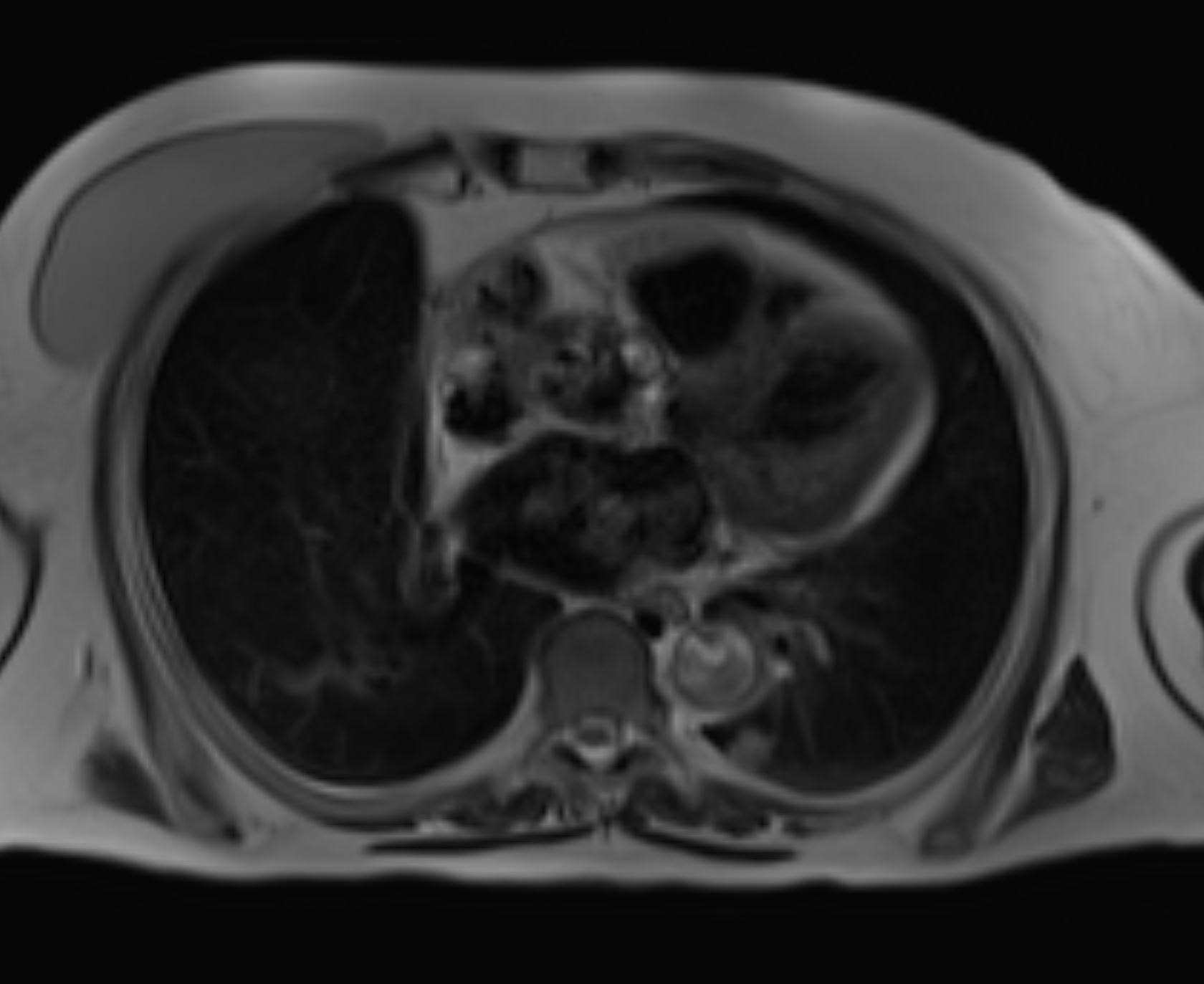 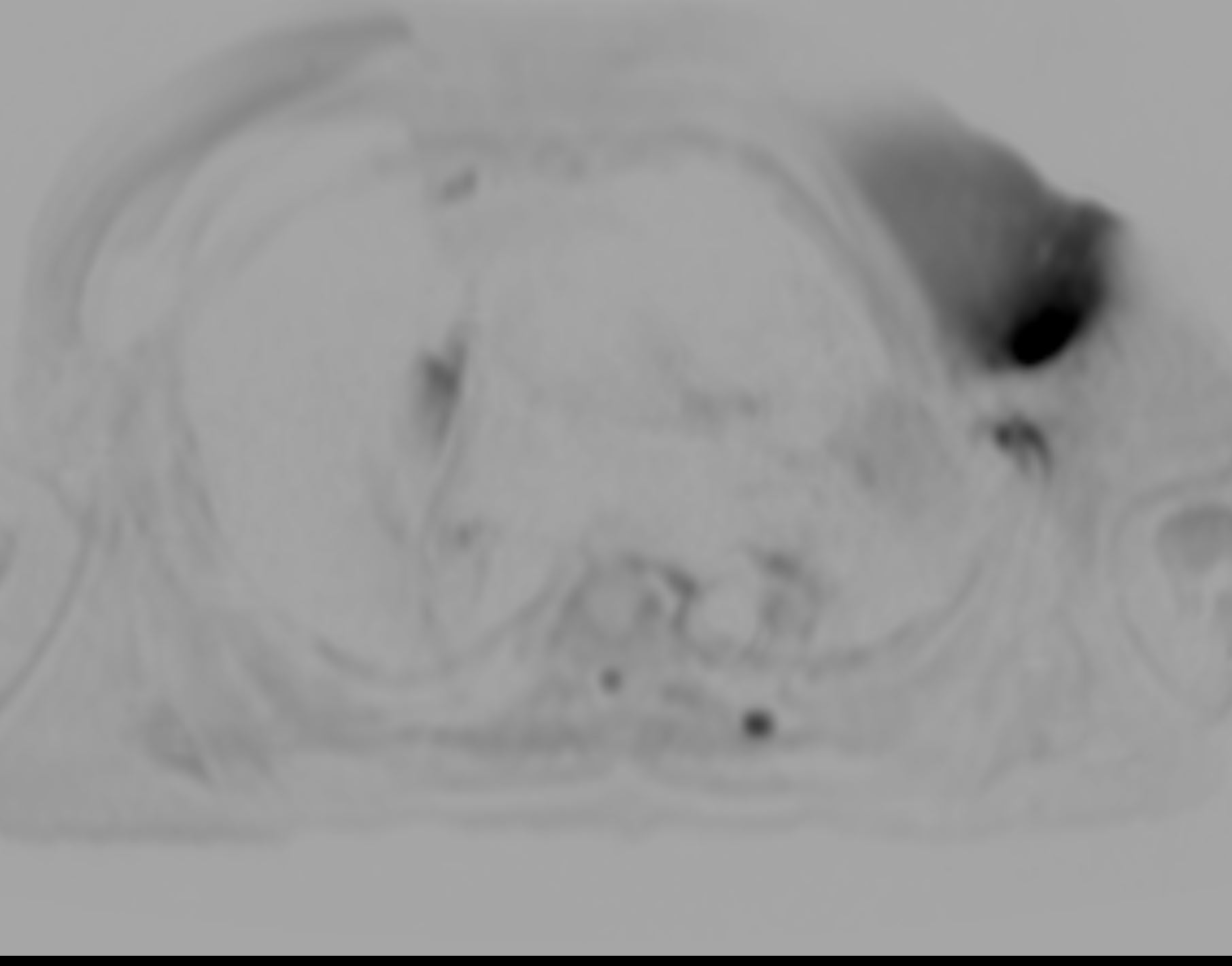 Diffusion
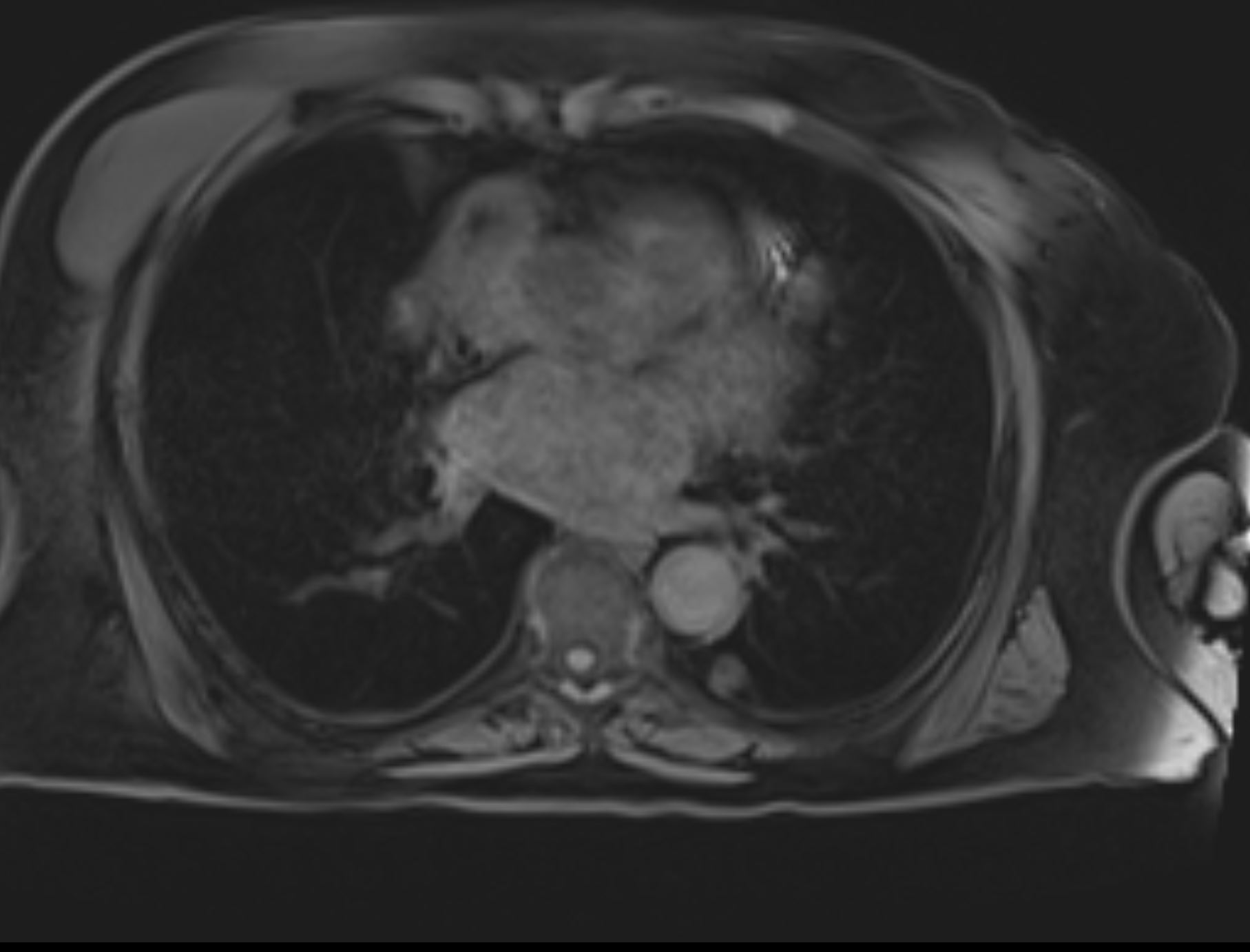 T1
Post
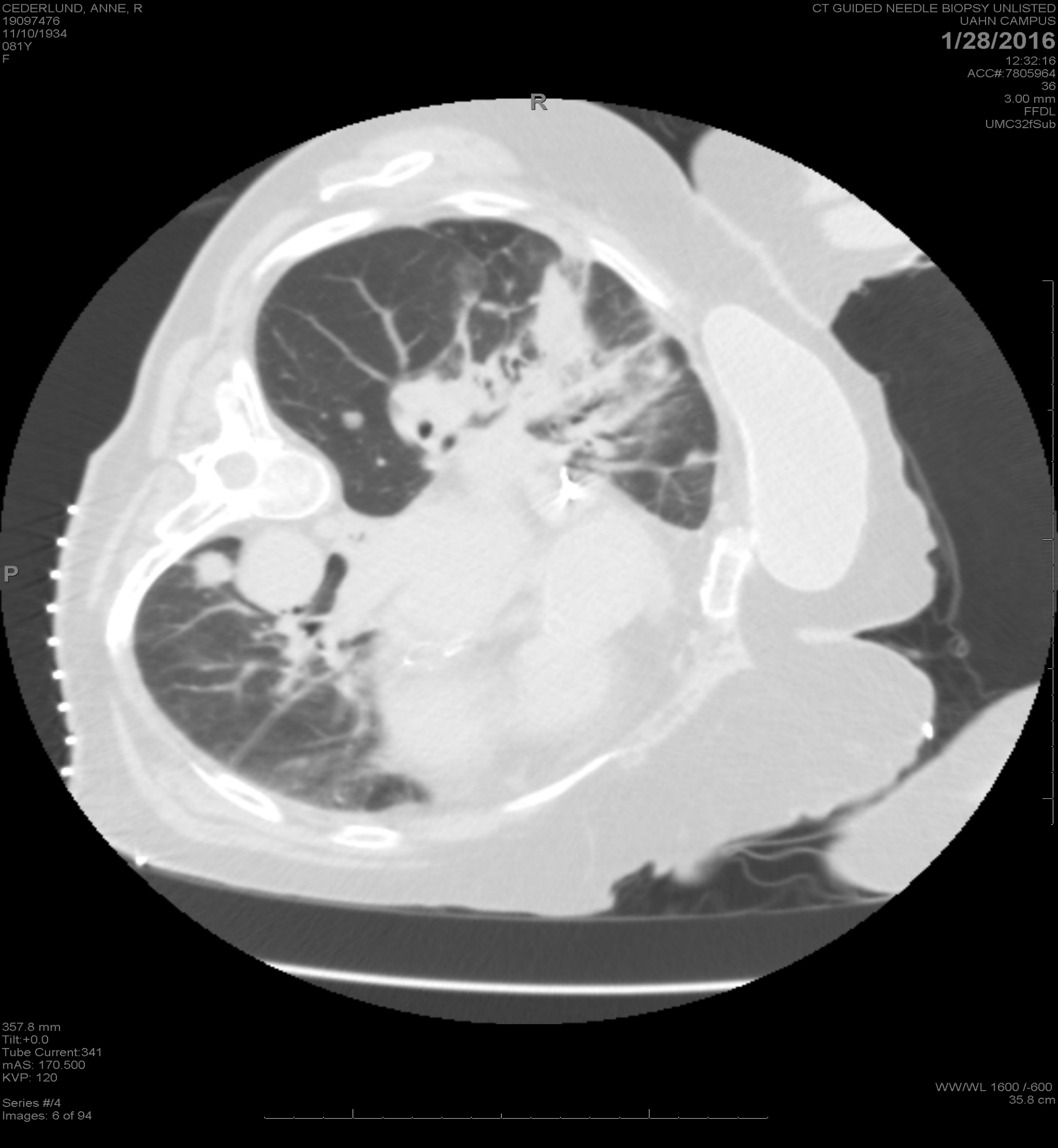 CT
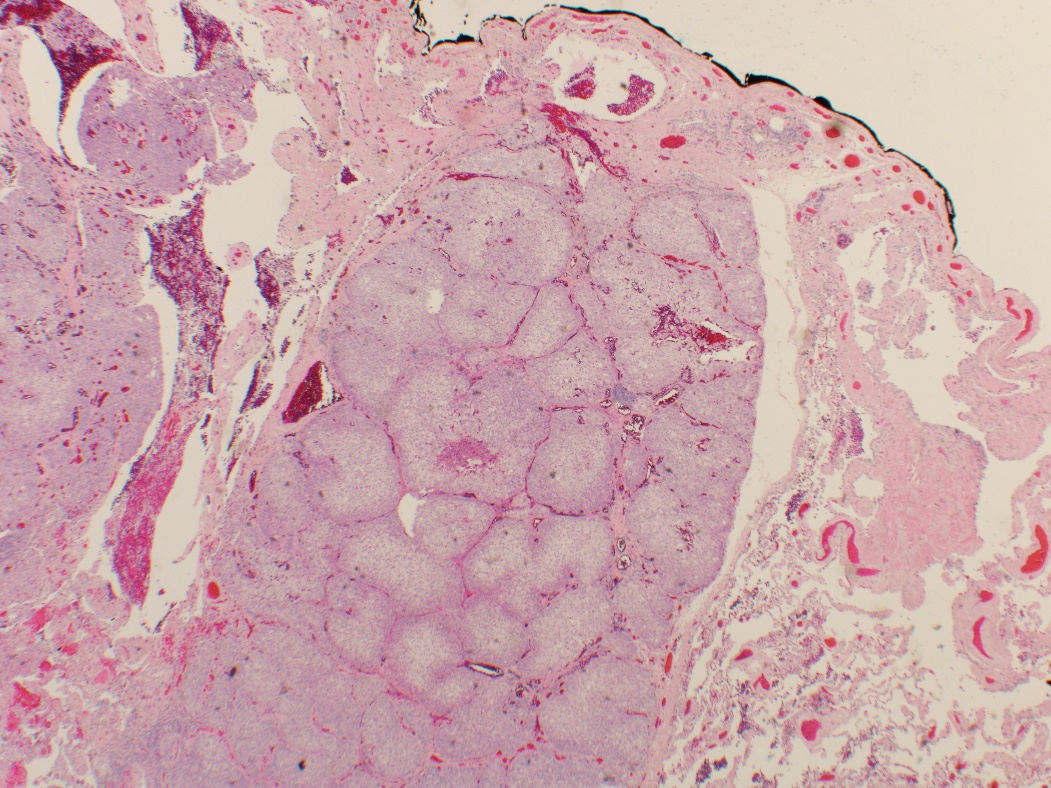 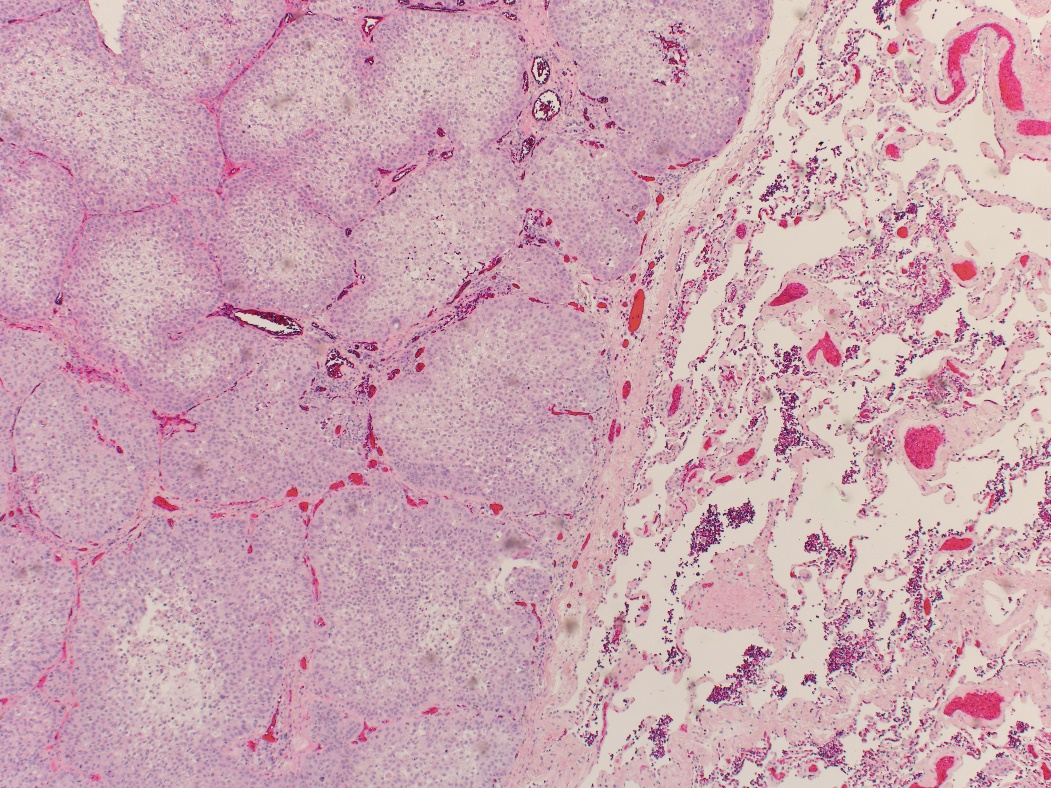 20x
100x
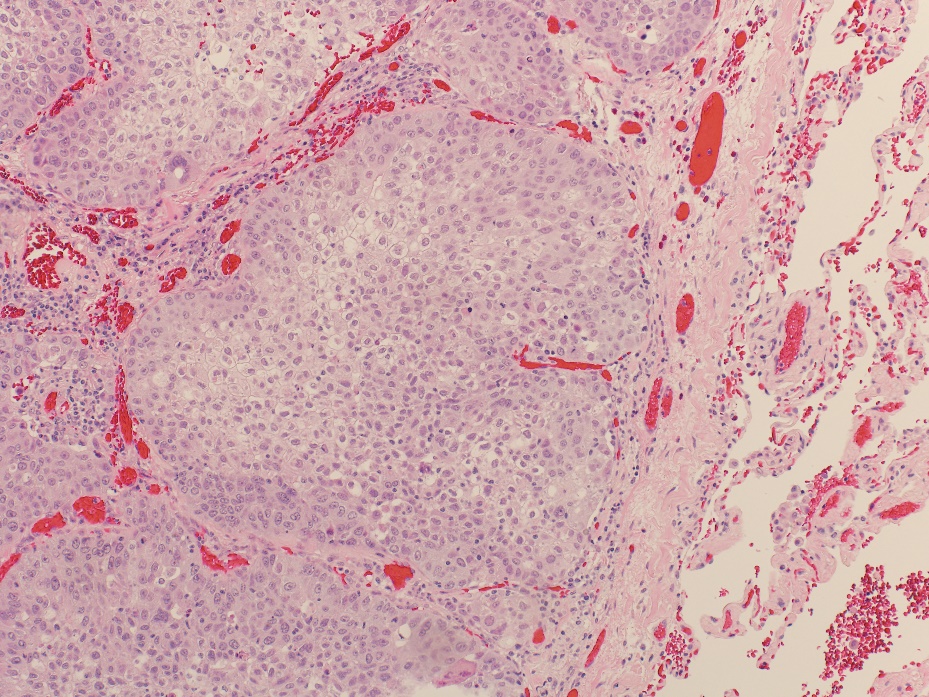 200x
Results: Metastatic renal cell carcinoma.

Radiology Images: Left lower lobe nodule with T2 hypointensity, post contrast enhancement,  and diffusion restriction. 


Pathology Images: Primary lung squamous cell carcinoma. Invasive squamous cell carcinoma of the lung shows large, epithelioid cells, abundant cytoplasm, minimal keratinization and distinct cell borders. The cells are arranged in nests and the nuclei are pleomorphic with prominent nucleoli.
Case 4
71 years old female with colorectal CA, lost to follow up. Abdominal MRI for Abdominal Pain
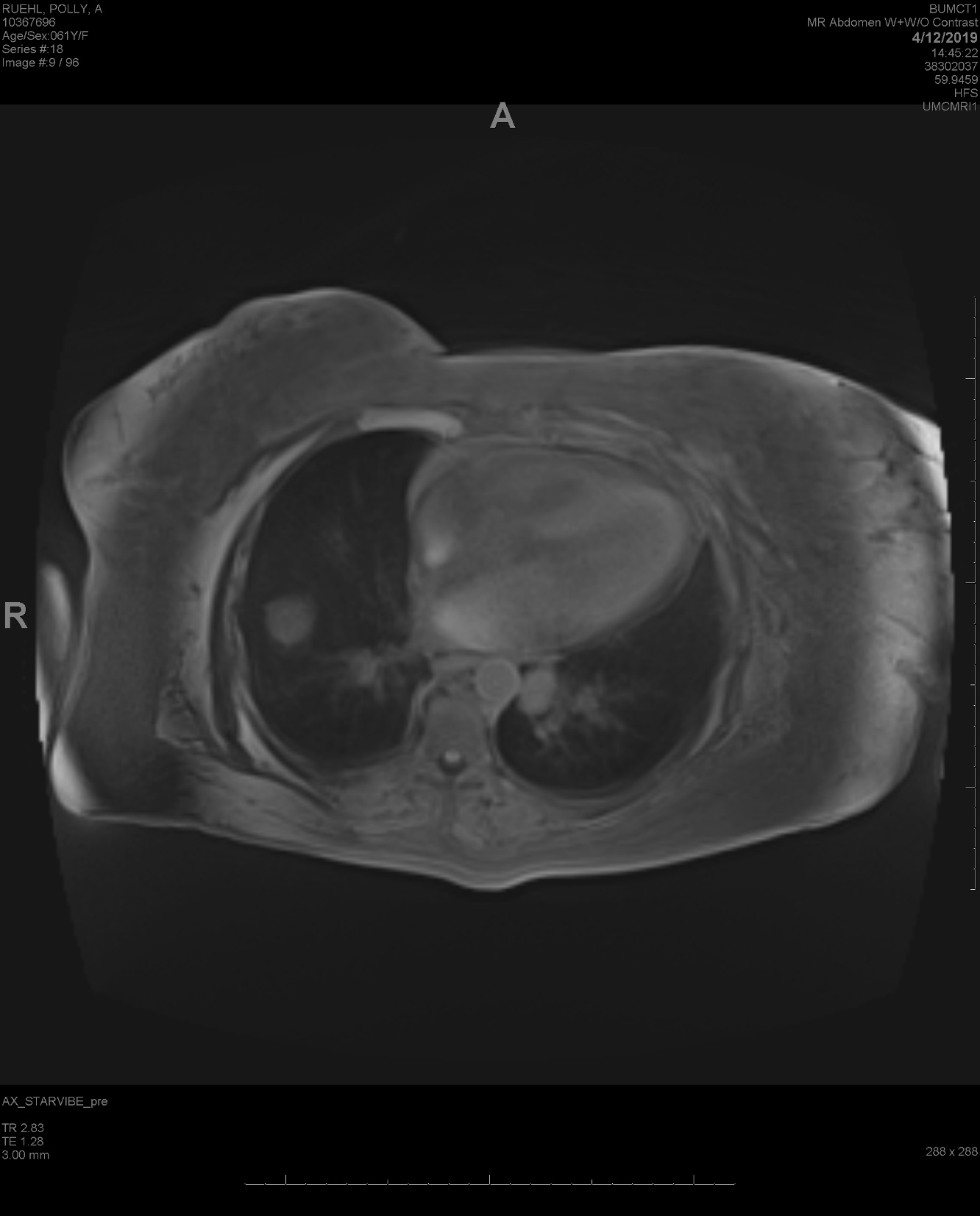 Arterial Post
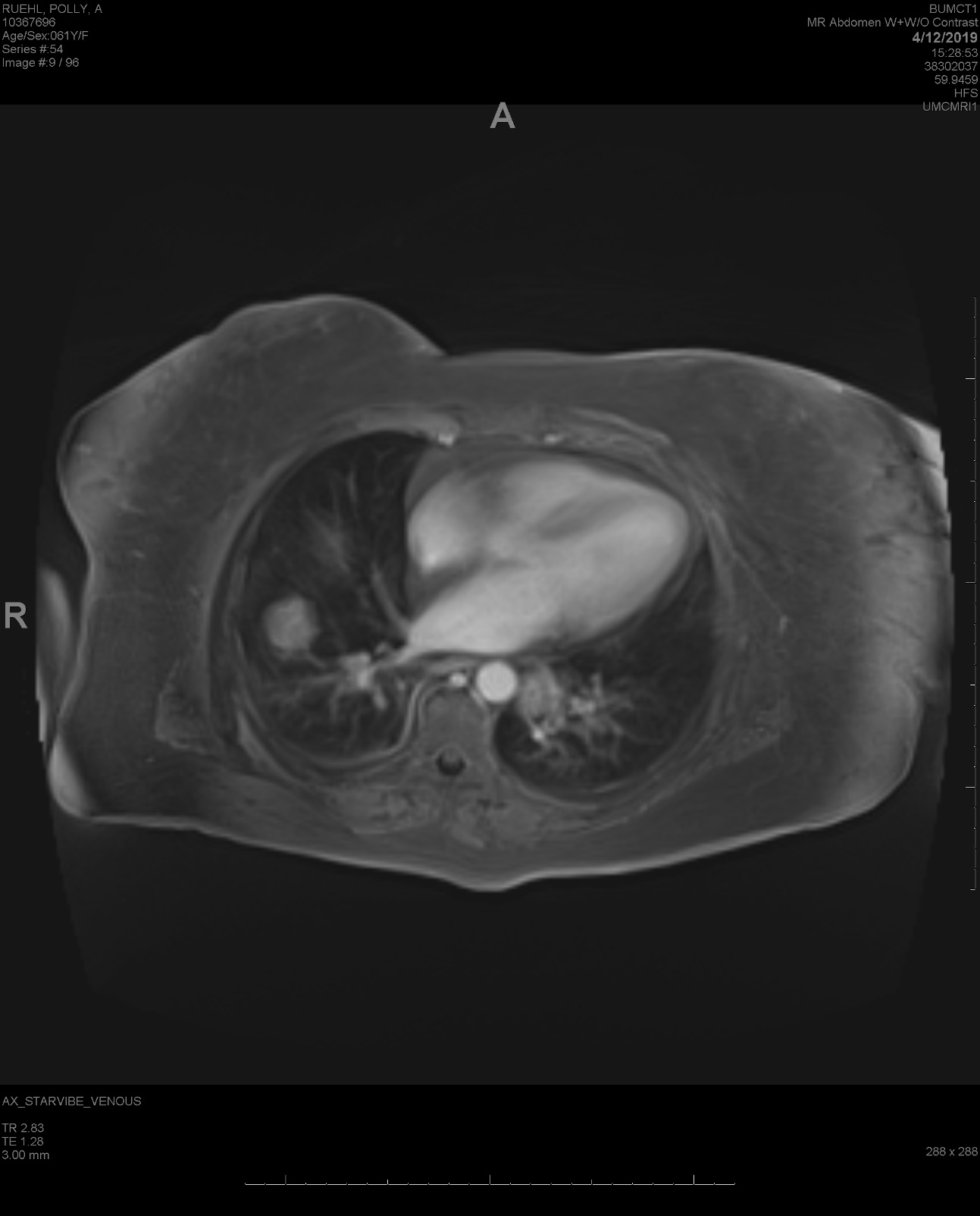 Venous Post
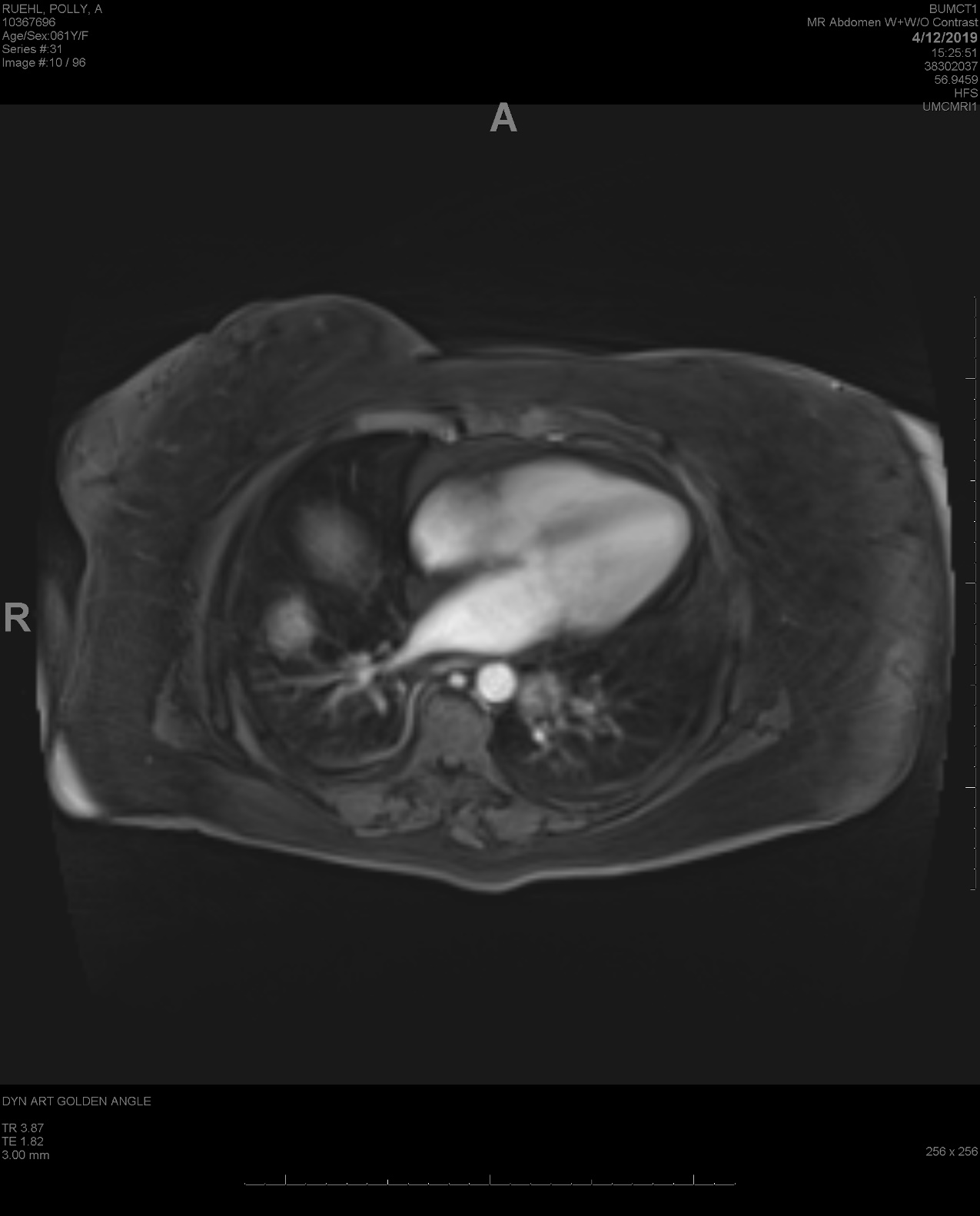 T1
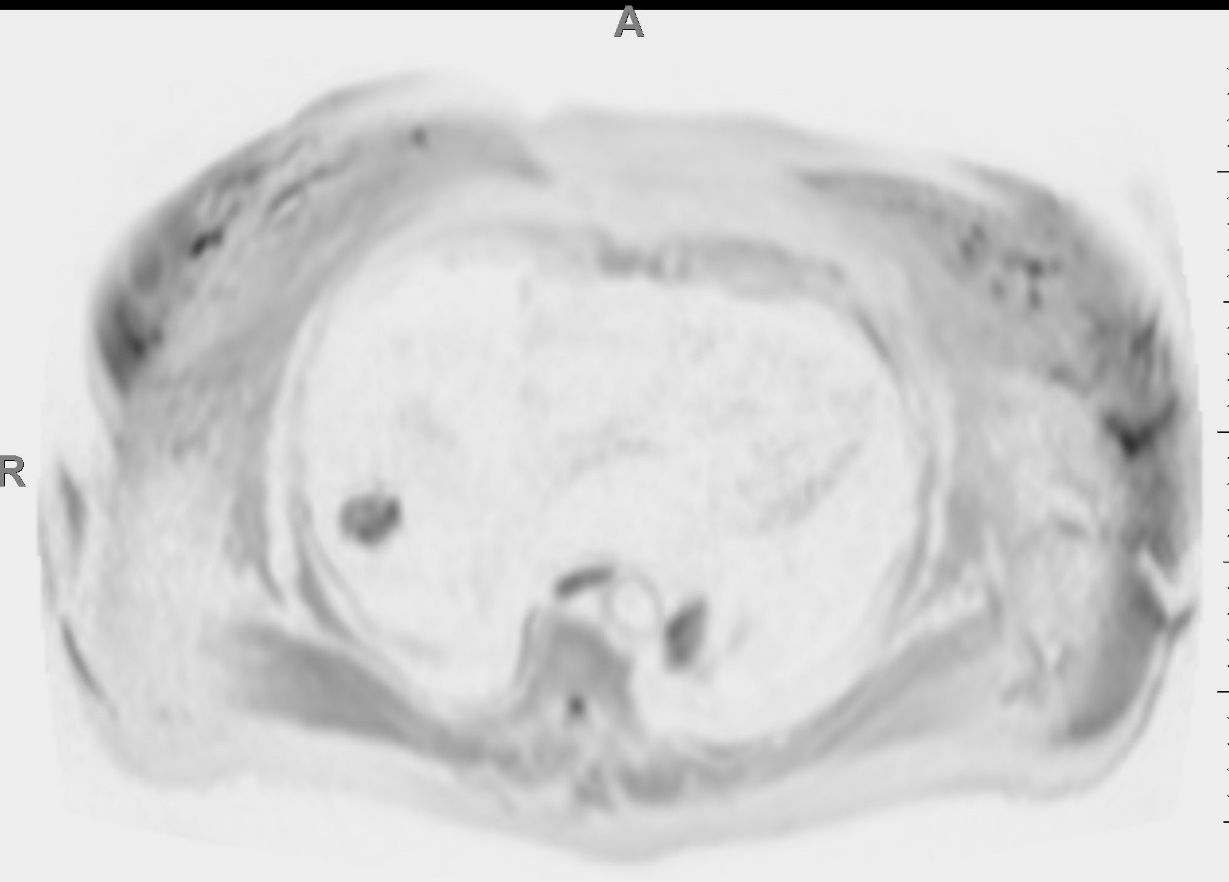 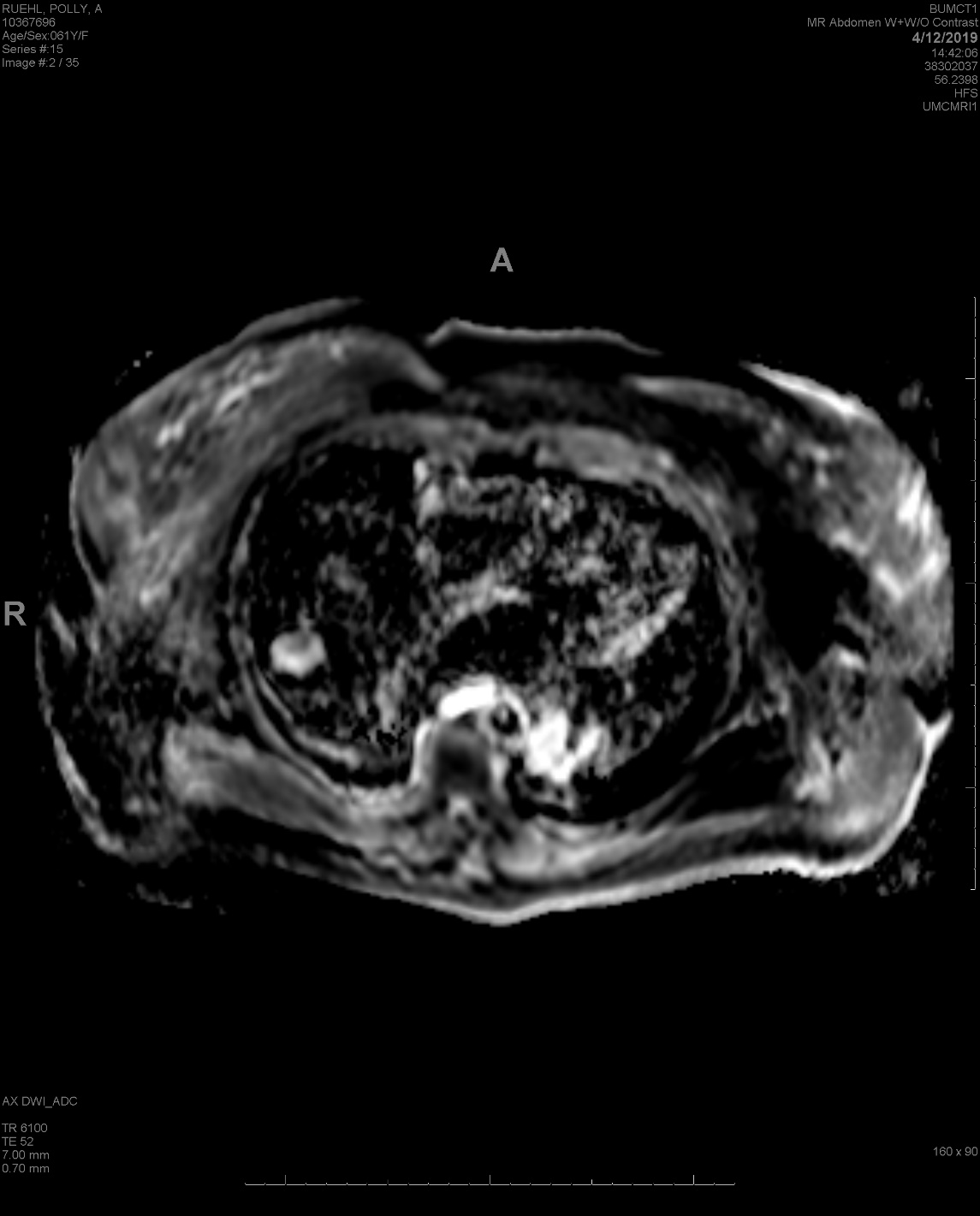 ADC
Diffusion
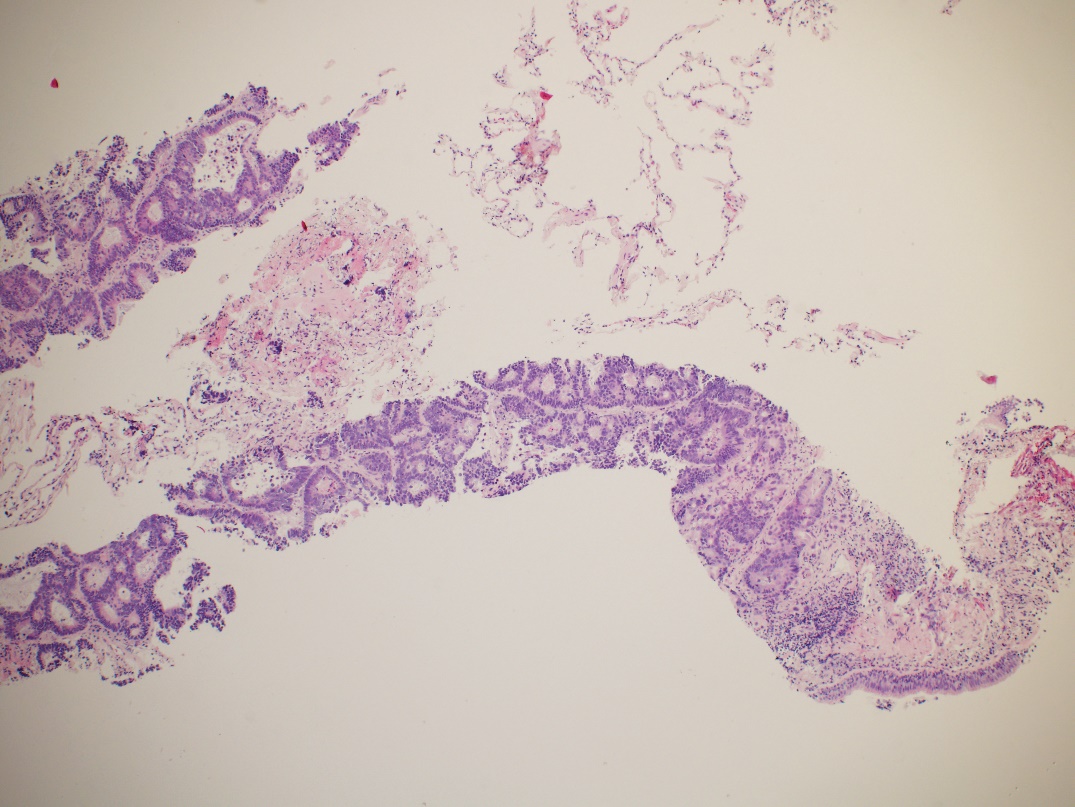 20x
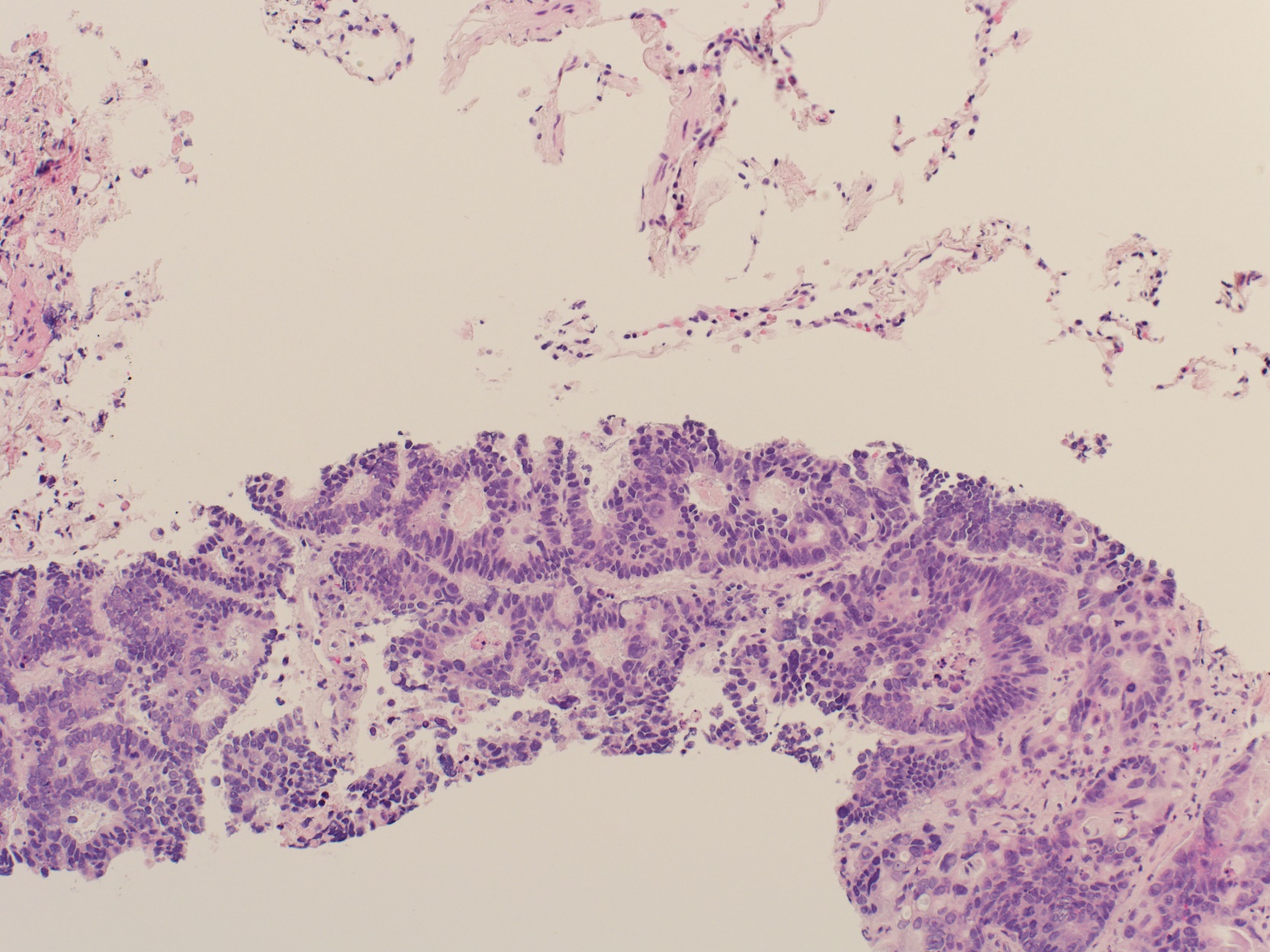 200x
Result: Colorectal Ca Metastasis
Radiology:  Right lower lobe nodule with increased T1 signal, arterial and venous post contrast enhancement, more pronounced on venous phase and diffusion restriction. 


Pathology: Biopsy of a colonic adenocarcinoma metastasis within the lung. The cells form a cribriform and glandular pattern, with distinct nuclear pleomorphism.”
Suggested Reading
1. Kurihara Y,  Matsuoka S. et al.  American Journal of Roentgenology 2014 202:3, W210-W216
2. Henzler T, Schmid-Bindert G, Schoenberg SO, Fink C. Diffusion and perfusion MRI of the lung and mediastinum. Eur J Radiol 2010; 76:329–336

3. Biederer J, Hintze C, Fabel M. MRI of pulmonary nodules: technique and diagnostic value. Cancer Imaging. 2008;8(1):125–130. Published 2008 May 19. doi:10.1102/1470-7330.2008.0018
Presenting Author: 

Gokhan Kuyumcu, M.D. 

Diagnostic Radiology Resident 
1501 N. Campbell Avenue
PO Box 245067 
Tucson, AZ.


gokhankuyumcu@gmail.com